Ставропольский край: 
новейшая информация
Чихичин Василий Васильевич – кандидат географических наук, доцент кафедры социально-экономической географии Института наук о Земле СКФУ
Ставропольский край: новейшая информация
Источник информации
Этнический атлас Ставропольского края / В.С. Белозеров, А.Н.  Панин, Р.А. Приходько, В.В. Чихичин, А.А. Черкасов. — Ставрополь : ФОК–Юг, 2014.  — 304 с.
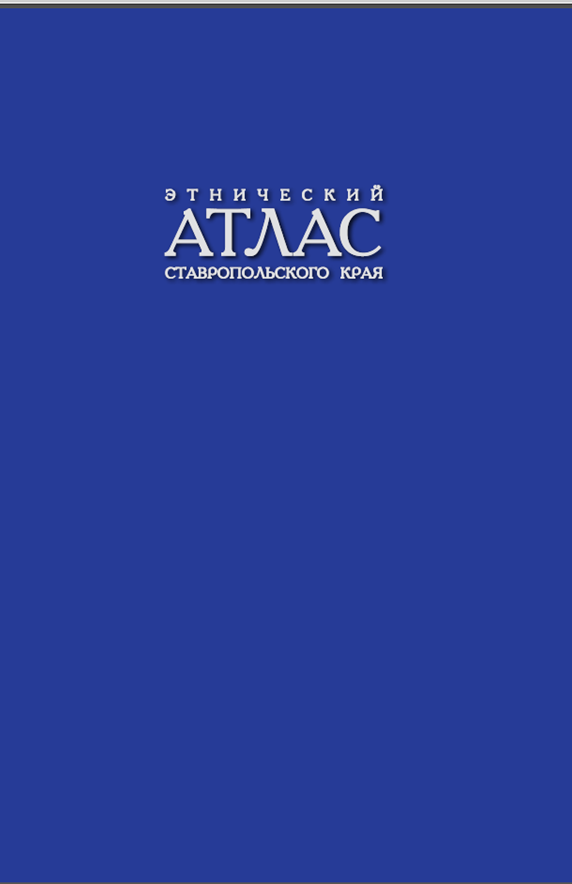 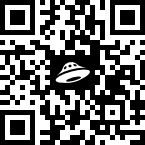 https://disk.yandex.ru/i/7PsNi8V5KqisDw
Ставропольский край: новейшая информация
Источники информации
Сайт Управления Федеральной службы государственной статистики по Северо-Кавказскому федеральному округу // https://stavstat.gks.ru/

Итоги Всероссийской переписи населения 2020 года по Ставропольскому краю // https://stavstat.gks.ru/folder/77775
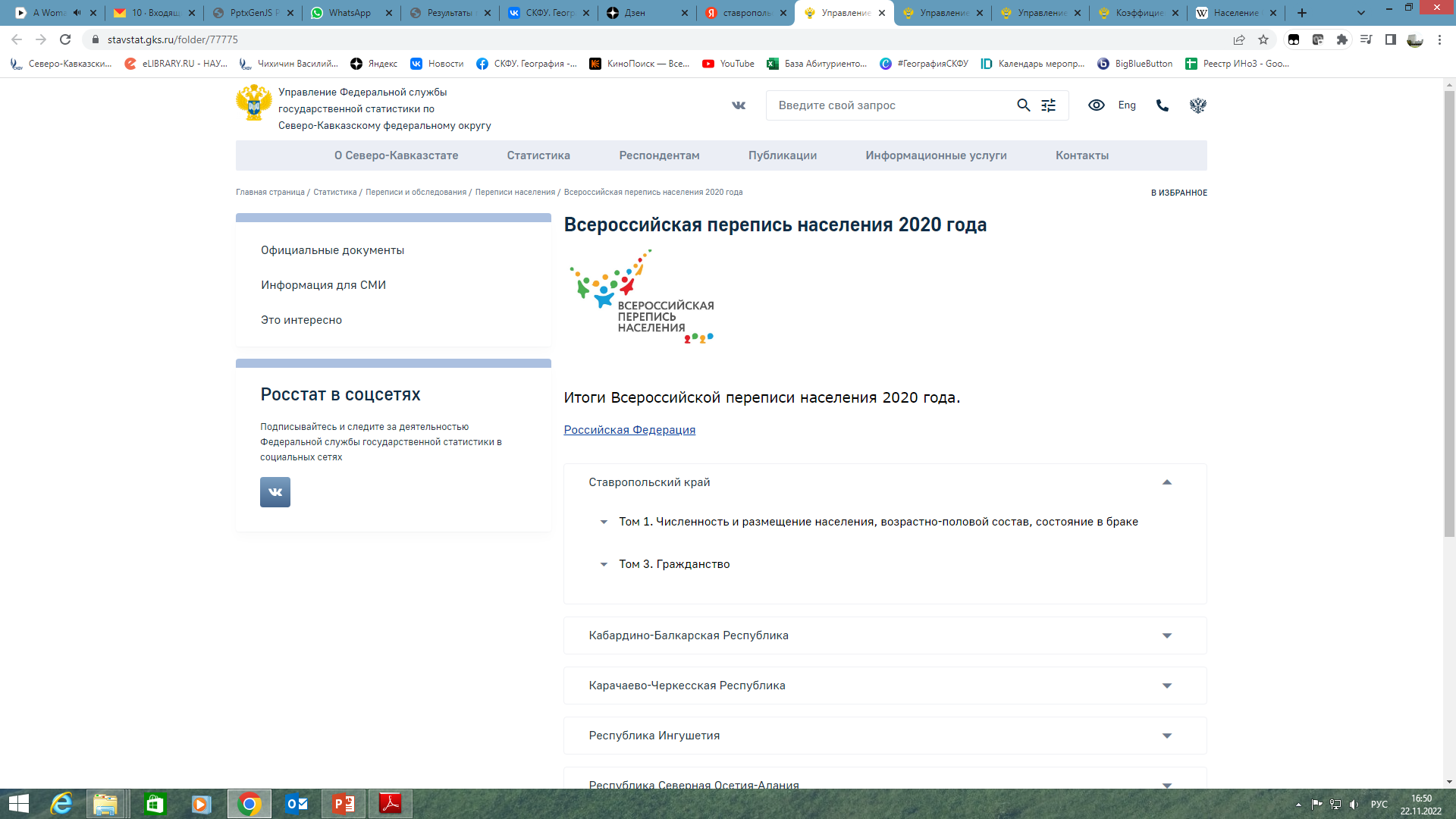 Ставропольский край: новейшая информация
Географическое положение
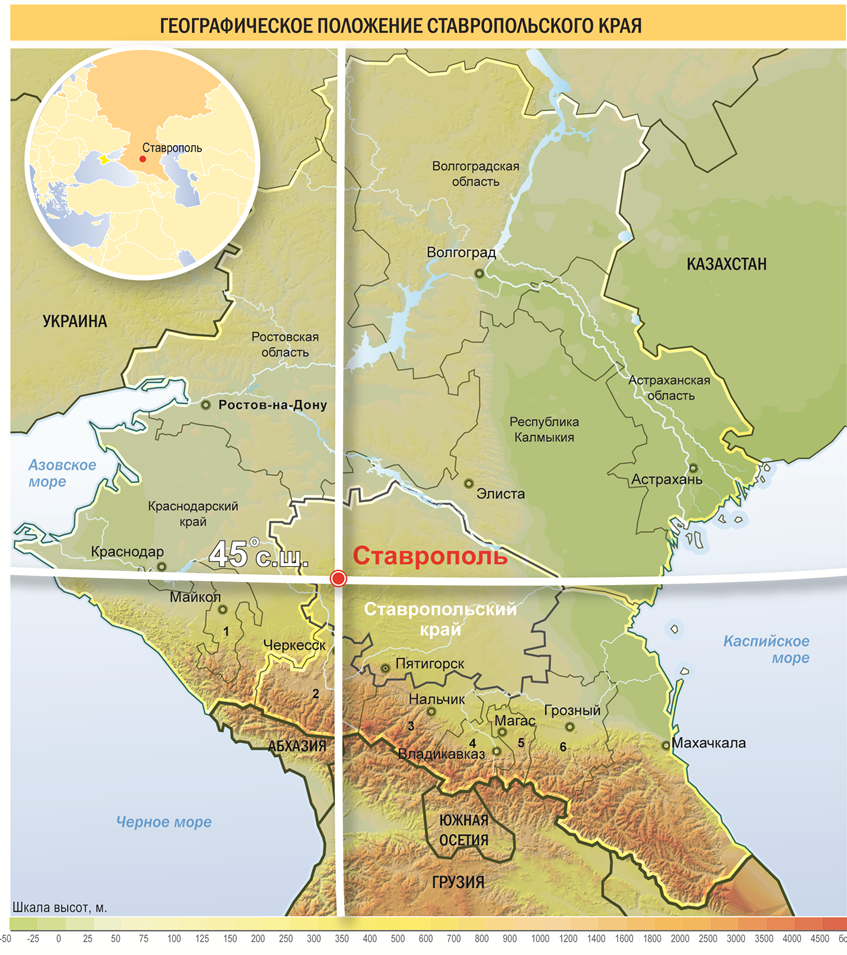 Северная точка: 
берегу озер Маныч-Гудило – с. Манычское (46˚ с.ш.)

Южная точка:
берег реки Терек к югу от ст. Галюгаевской (43˚с.ш.)

Западная точка:
в 5 км. к западу от пос. Радуга Новоалександровского района (41˚в.д.)

Восточная точка:
в 18 км. в северо-востоку от пос. Бакрес Нефтекумского района (46˚в.д.)
Ставропольский край: новейшая информация
Географическое положение
Ставропольский край расположен на юго-западе России
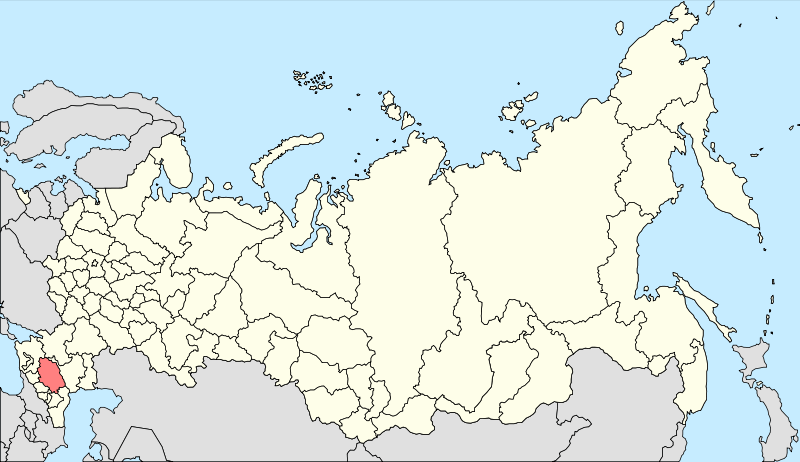 Ставропольский край: новейшая информация
Географическое положение
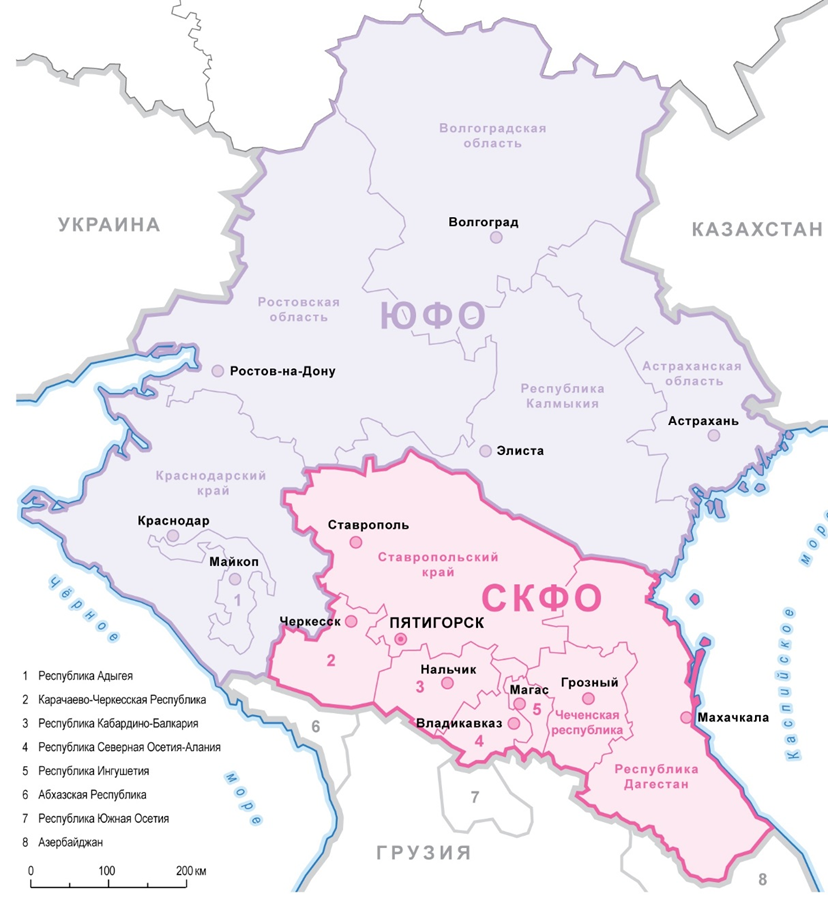 Ставропольский край расположен на северо-западе Северо-Кавказского федерального округа
Ставропольский край: новейшая информация
Географическое положение
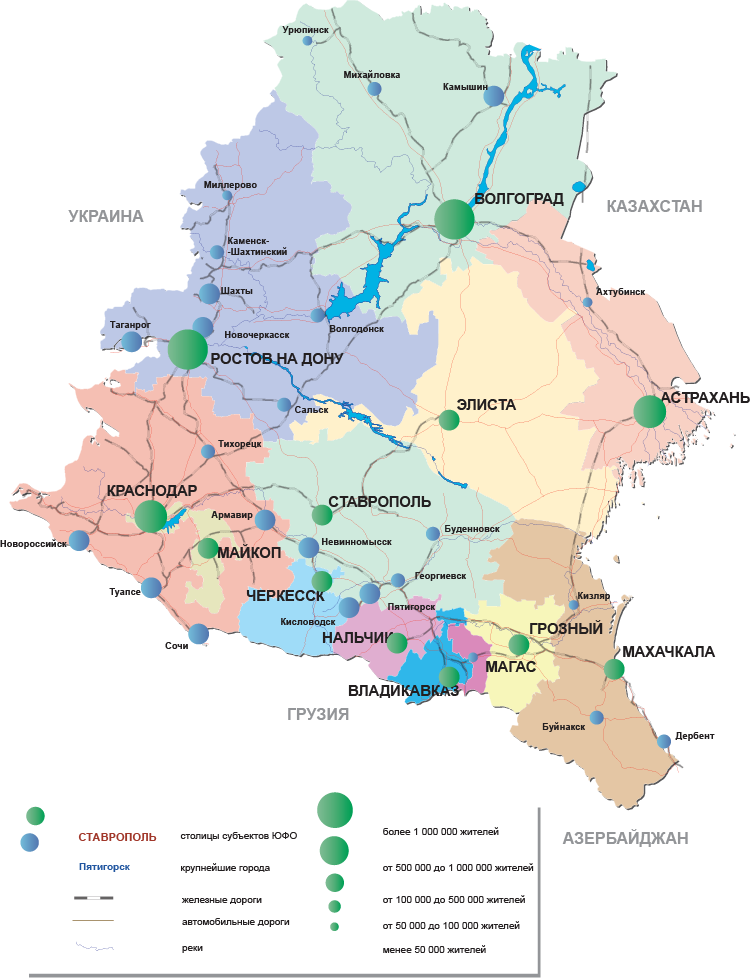 Ставропольский край граничит с 8 субъектами РФ, 6 из которых – национально-территориальные образования (республики). Это одно из самых больших регионов-соседей в России

Ставропольский край занимает 0,3% территории России и 38% территории Северо-Кавказского федерального округа, в нем проживает 2% населения страны и 29% населения СКФО
Ставропольский край: новейшая информация
Географическое положение
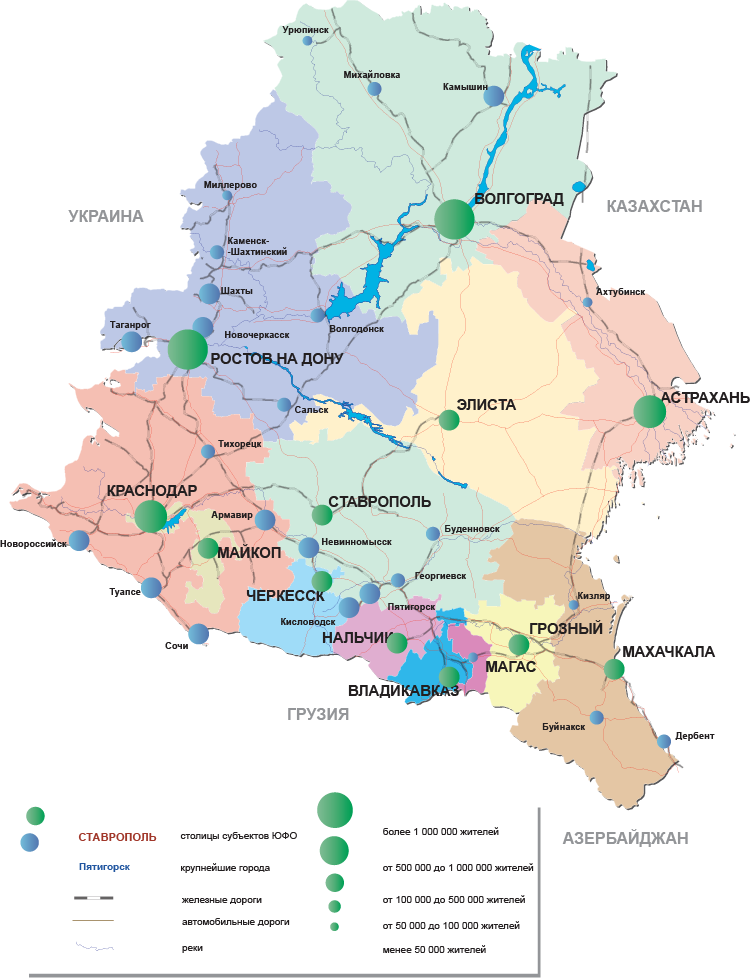 По своим размерам (66,2 тыс. кв. км.) Ставропольский край примерно равен Ирландии, но по российским масштабам это регион-«середняк» (45-е место в России)

По численности населения (2,9 млн. чел.) край занимает 14-е место в России

Средняя плотность населения – 43,9 чел./кв. км. Это в 4 с лишним раза выше, чем в России
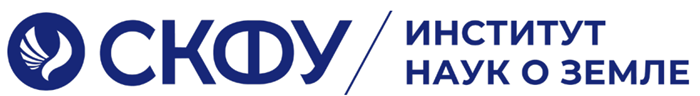 Ставропольский край: новейшая информация
Географическое положение
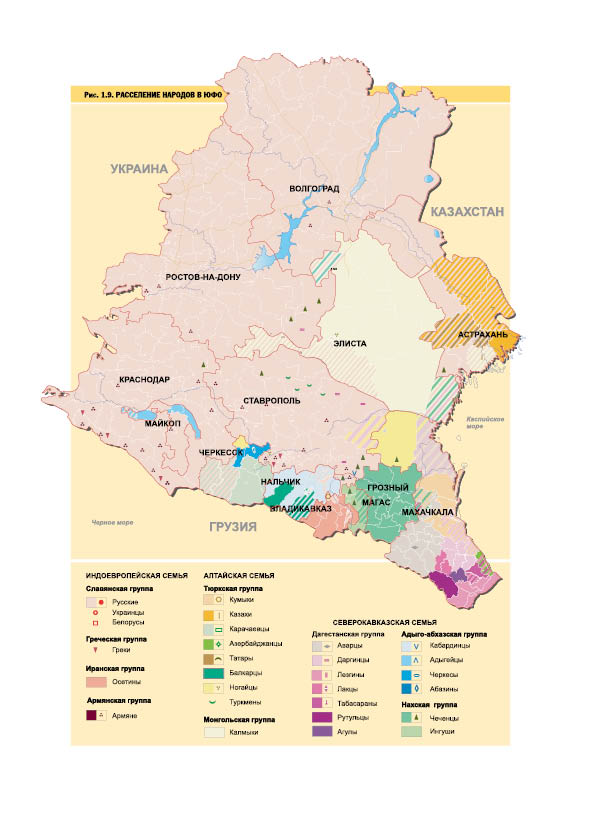 Этнодемогеографическое положение Ставропольского края

1. Территория Ставрополья в постсоветское время в наибольшей мере, чем все российские регионы оказалась в поле влияния геополитических и межнациональных проблем всего этнически неоднородного Кавказа. 

Неизбежным следствием этого явились устойчивые этнические миграционные потоки межрегионального и межгосударственного уровня, что, безусловно, способствовало трансформации этнической структуры населения края
Ставропольский край: новейшая информация
Географическое положение
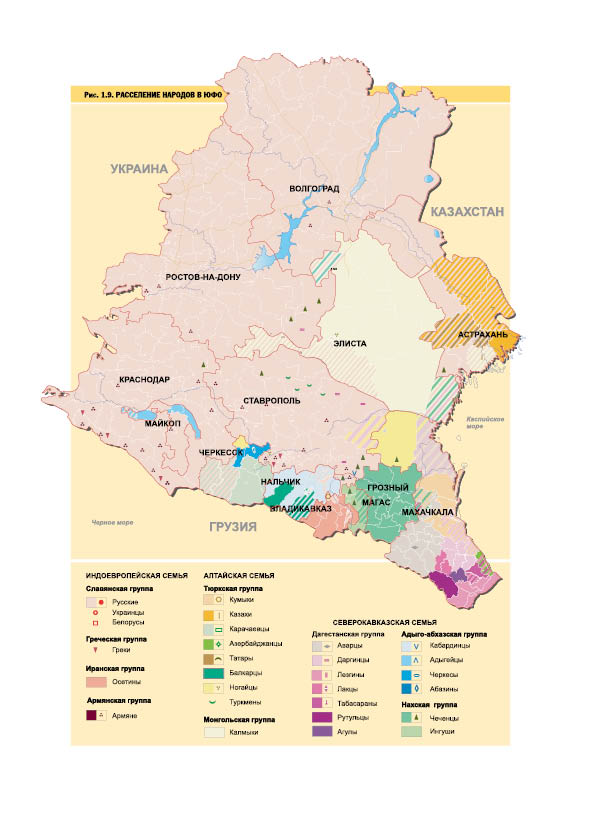 Этнодемогеографическое положение Ставропольского края

2. Ставропольский край находится в окружении 6 республик, поэтому его граница (особенно южная и юго-восточная) наиболее «этнически пестрая» в России, так как она разделяет не только субъекты РФ, но и ареалы проживания народов славянской, тюркской, нахской, дагестанской, адыго-абхазской и других языковых групп, представляющих три языковые семьи (индоевропейскую, северокавказскую и алтайскую)
Ставропольский край: новейшая информация
Географическое положение
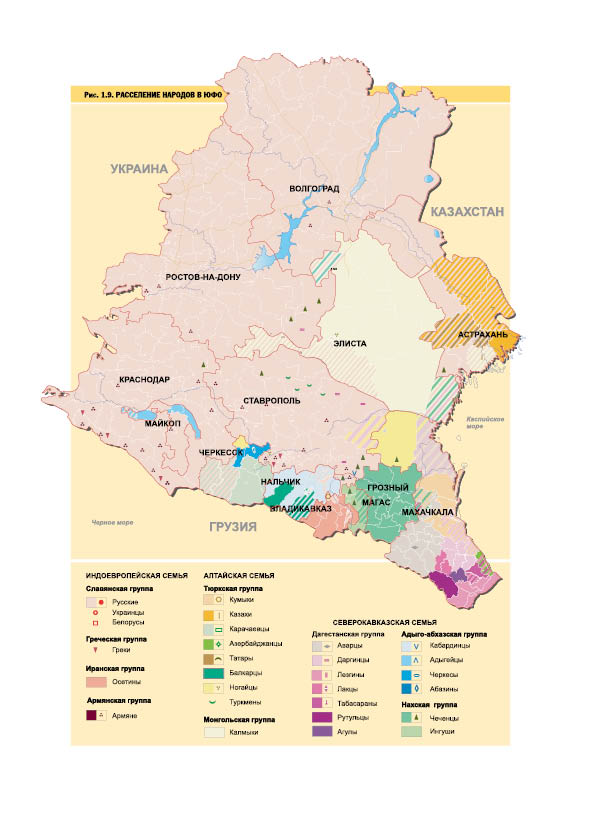 Этнодемогеографическое положение Ставропольского края

3. Ставропольский край расположен на одном из самых южных участков ареала сплошного расселения русских на Кавказе

4. Республики-соседи Ставропольского края в настоящее время отличаются более активными демографическими процессами Быстрый рост численности трудоспособного населения вызывал рост безработицы и миграции титульных этносов в соседние регионы
Ставропольский край: новейшая информация
Географическое положение
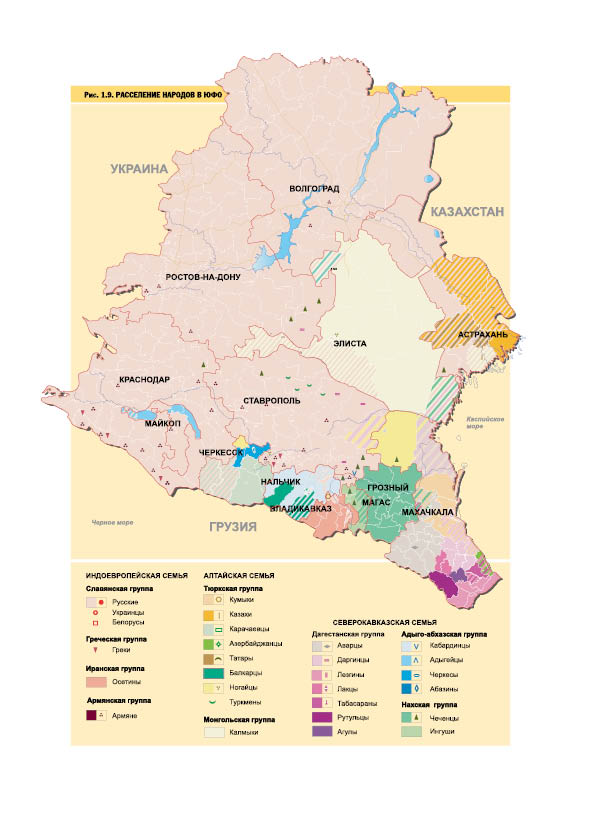 Этнодемогеографическое положение Ставропольского края

5. Территория Ставропольского края – это своеобразный этноконфессиональный буфер, переходная зона (или зона экотона) между православной (славянской и, отчасти, осетинской) культурой и исламской культурой большинства народов Кавказа
Ставропольский край: новейшая информация
Географическое положение
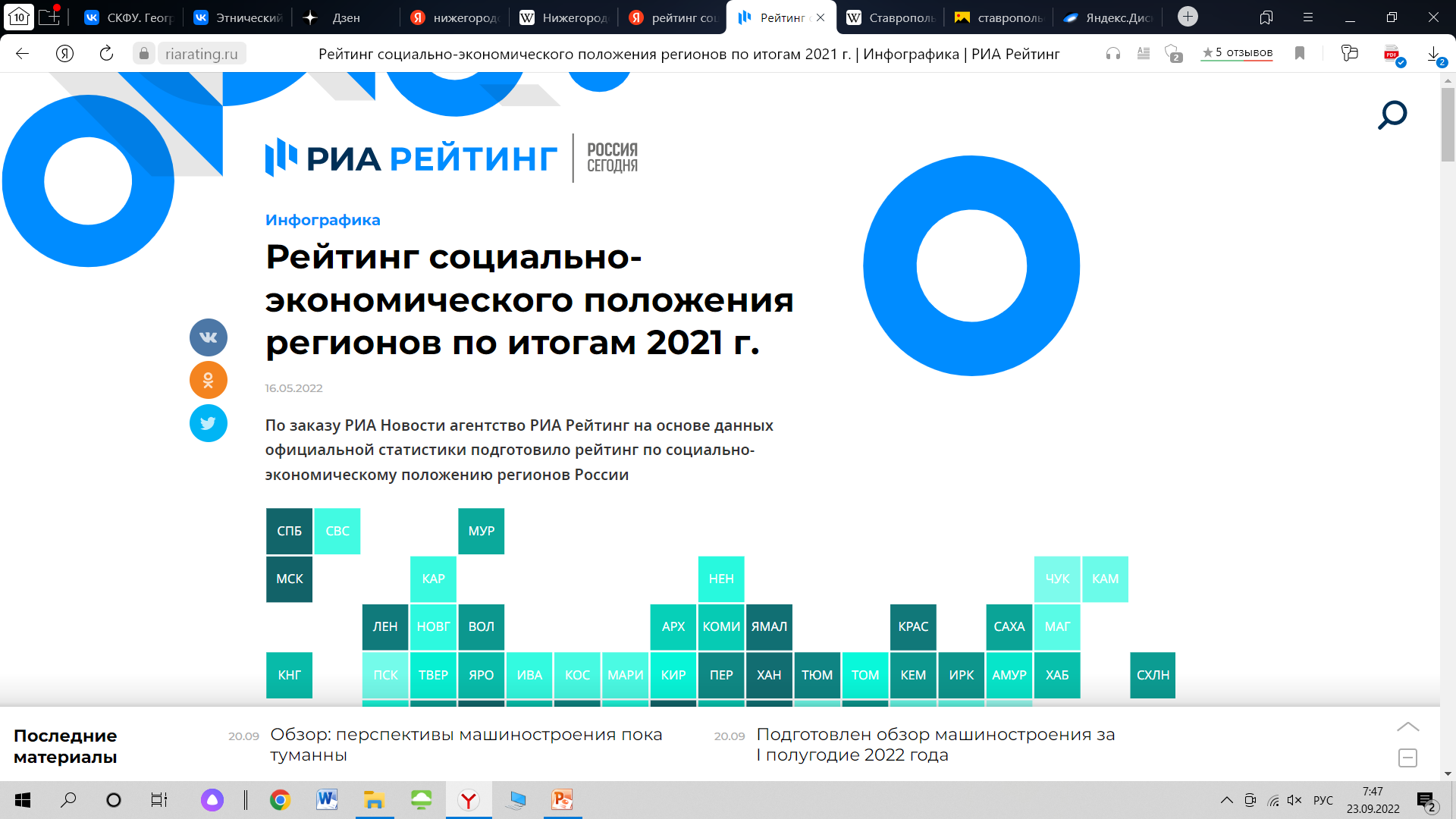 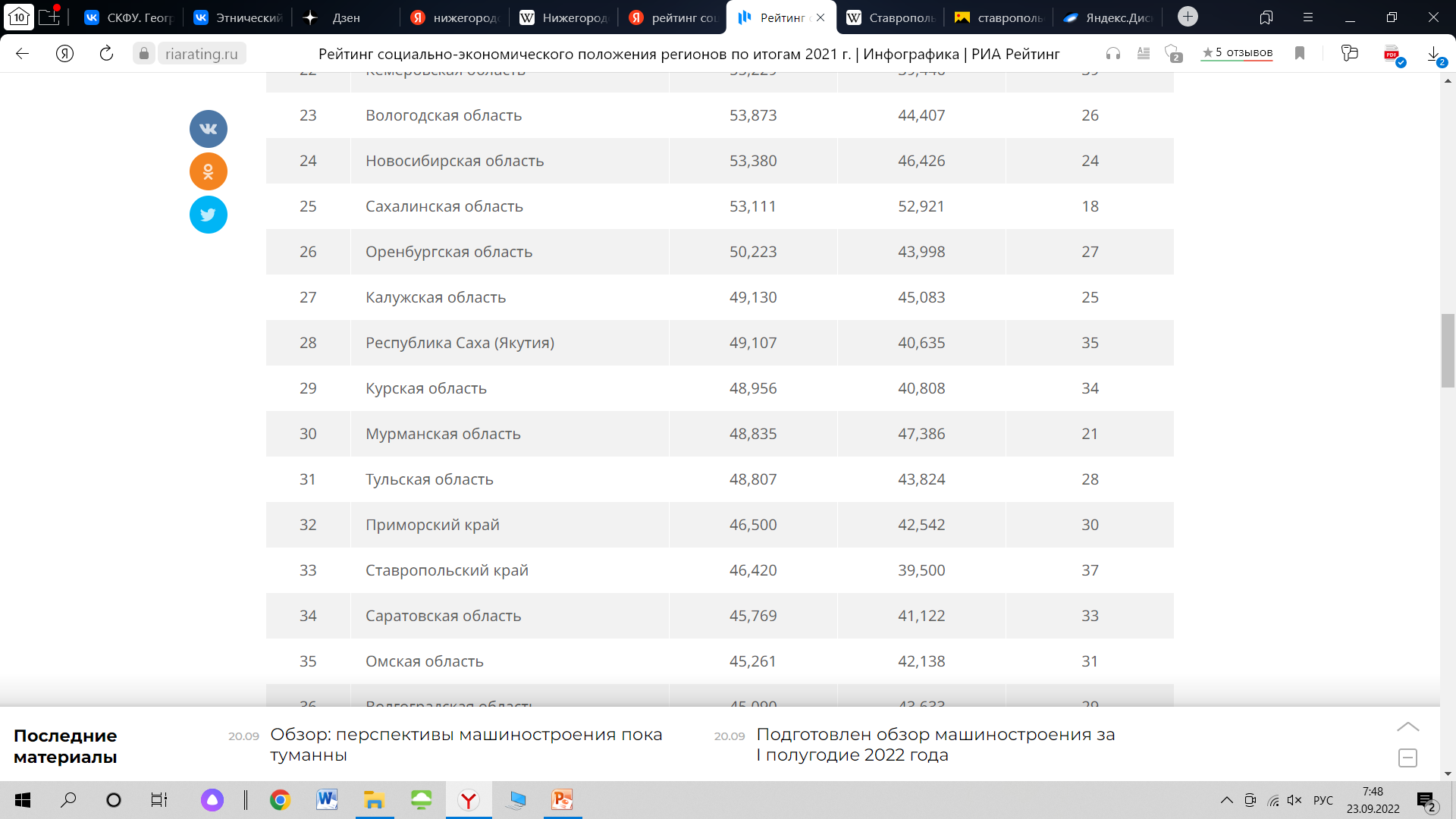 Ставропольский край: новейшая информация
Население
Динамика численности населения Ставропольского края, тыс. чел.
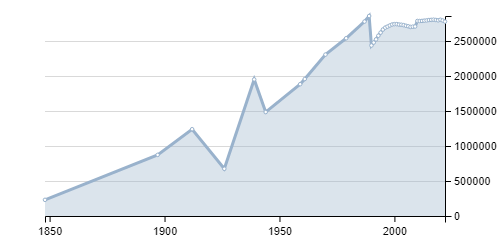 Ставропольский край: новейшая информация
Население
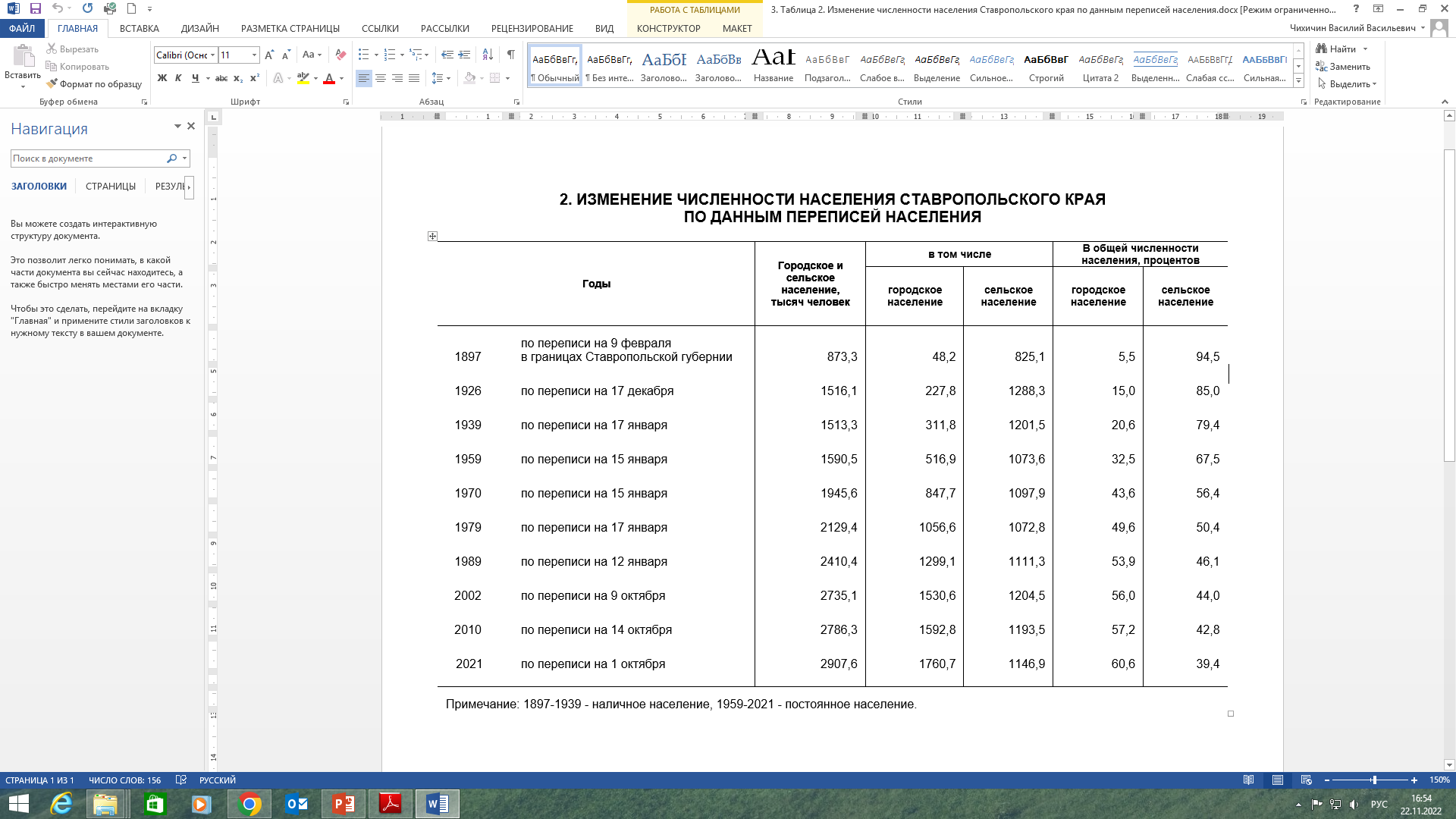 Ставропольский край: новейшая информация
Население
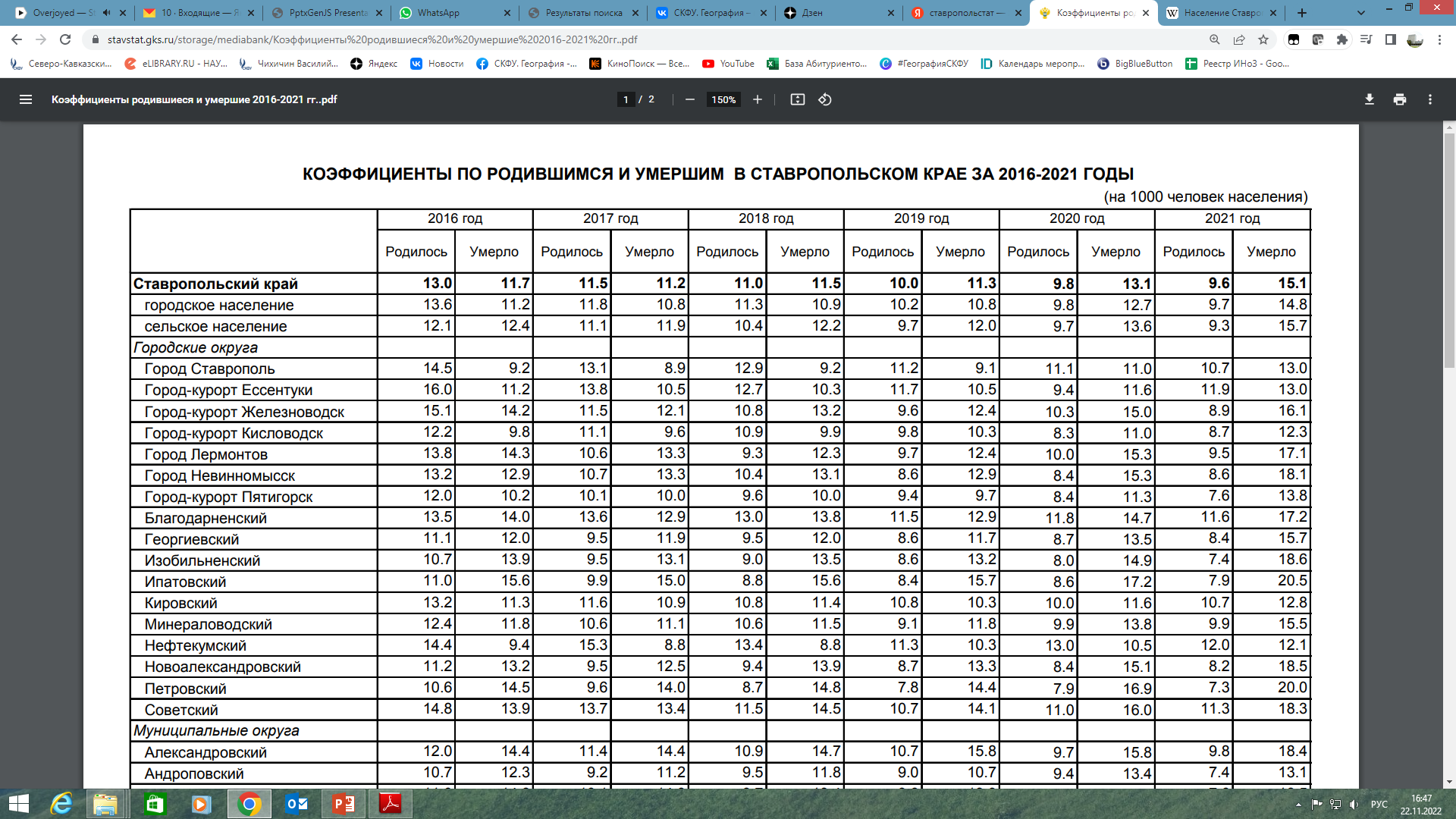 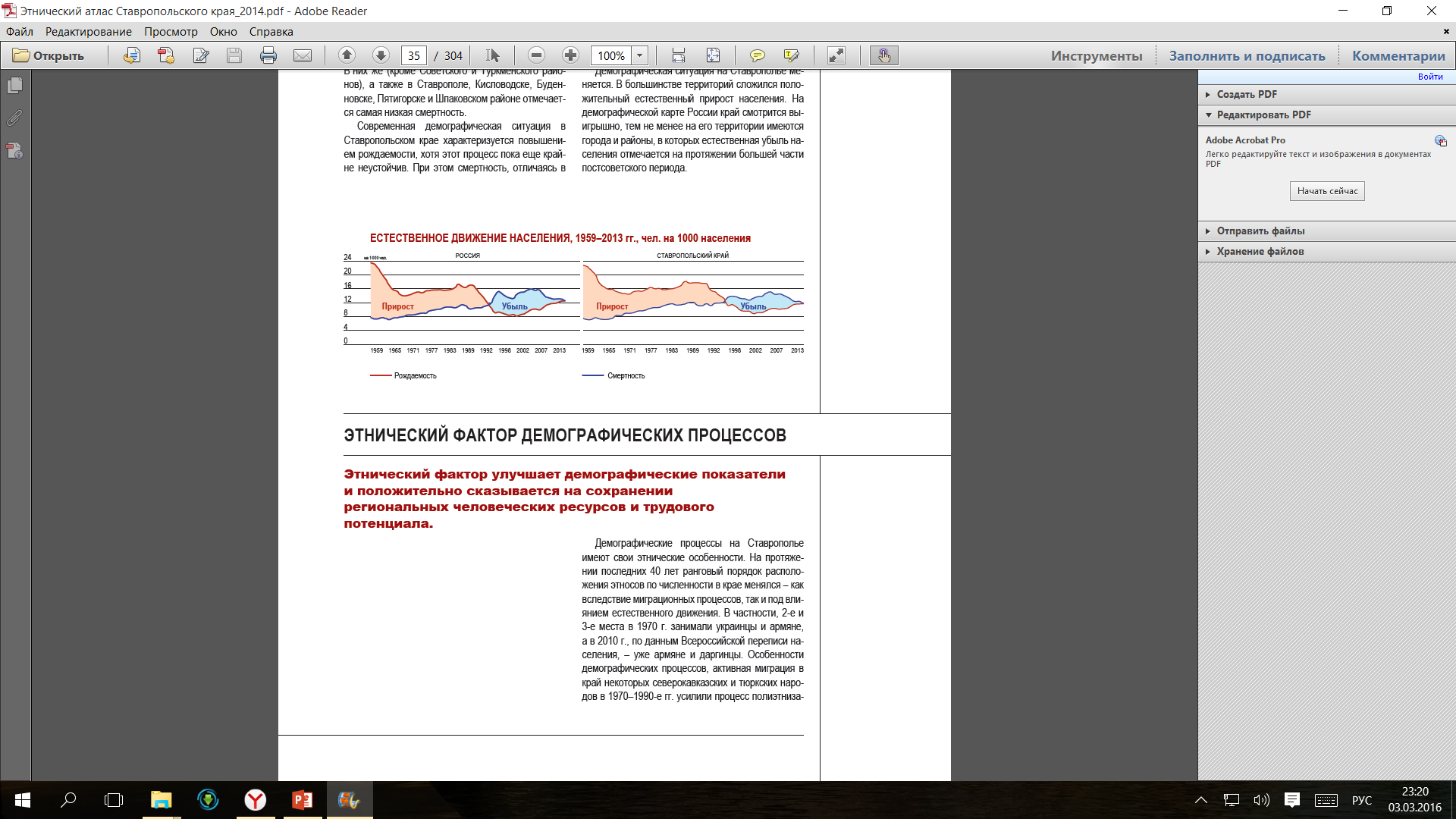 Ставропольский край: новейшая информация
Население
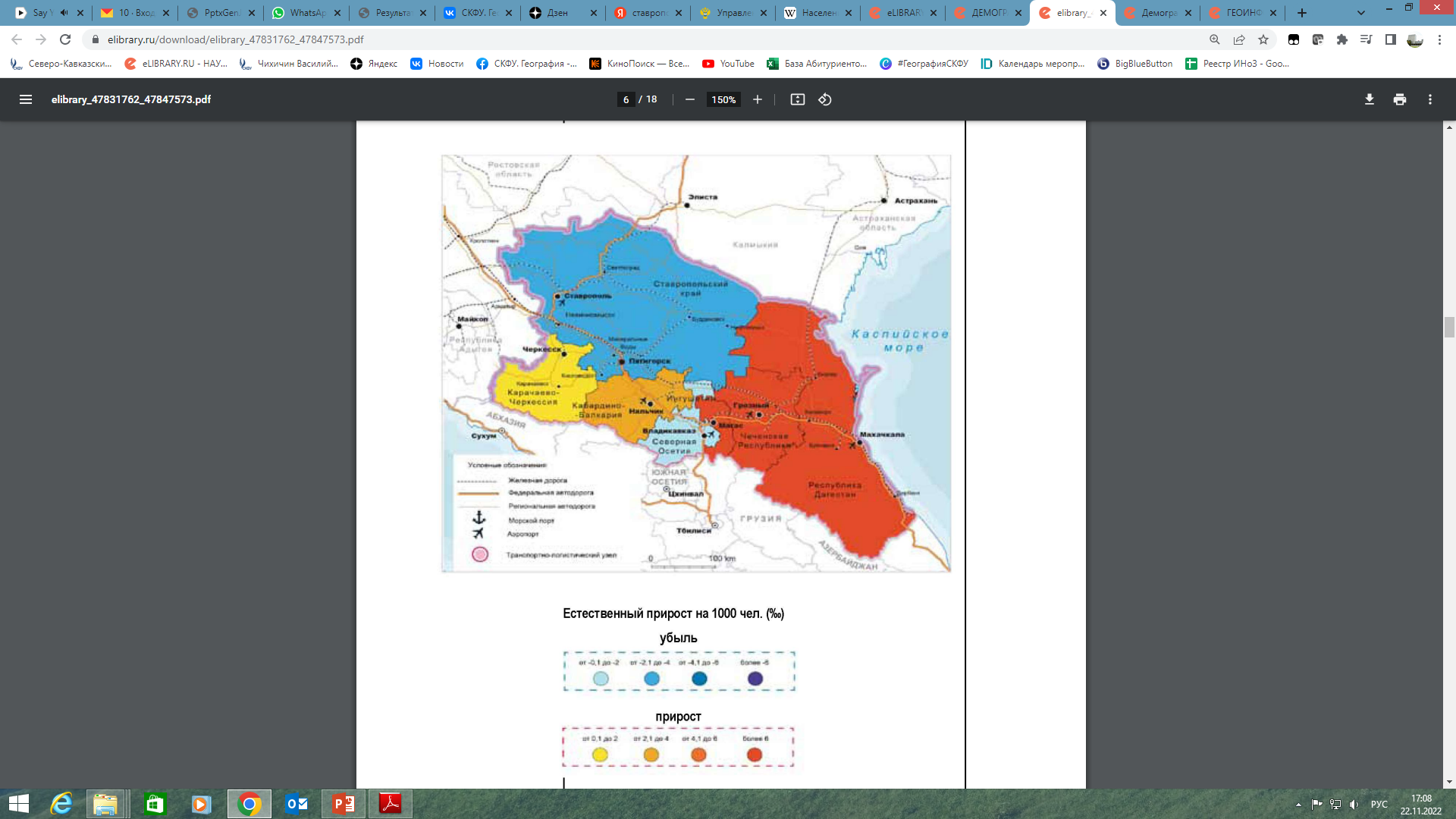 Естественный прирост населения в регионах СКФО в 2020 г.
Ставропольский край: новейшая информация
Население
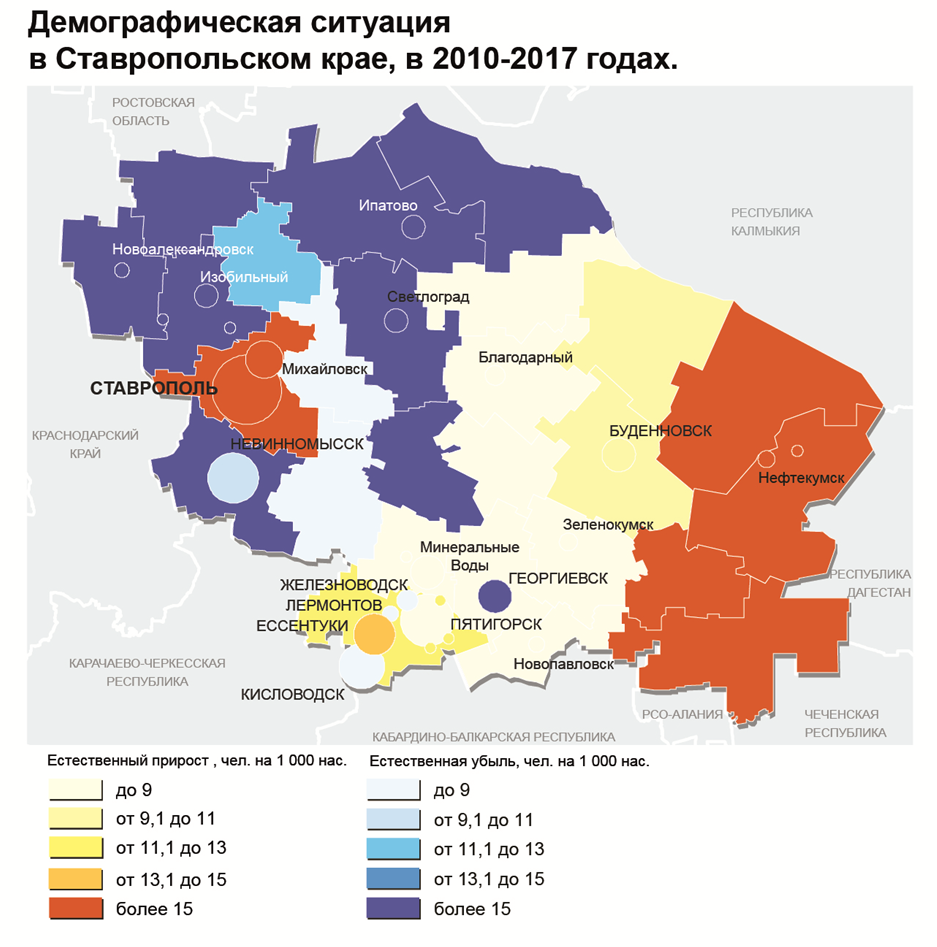 Ставропольский край: новейшая информация
Население
Миграционный прирост населения в регионах СКФО, 2020
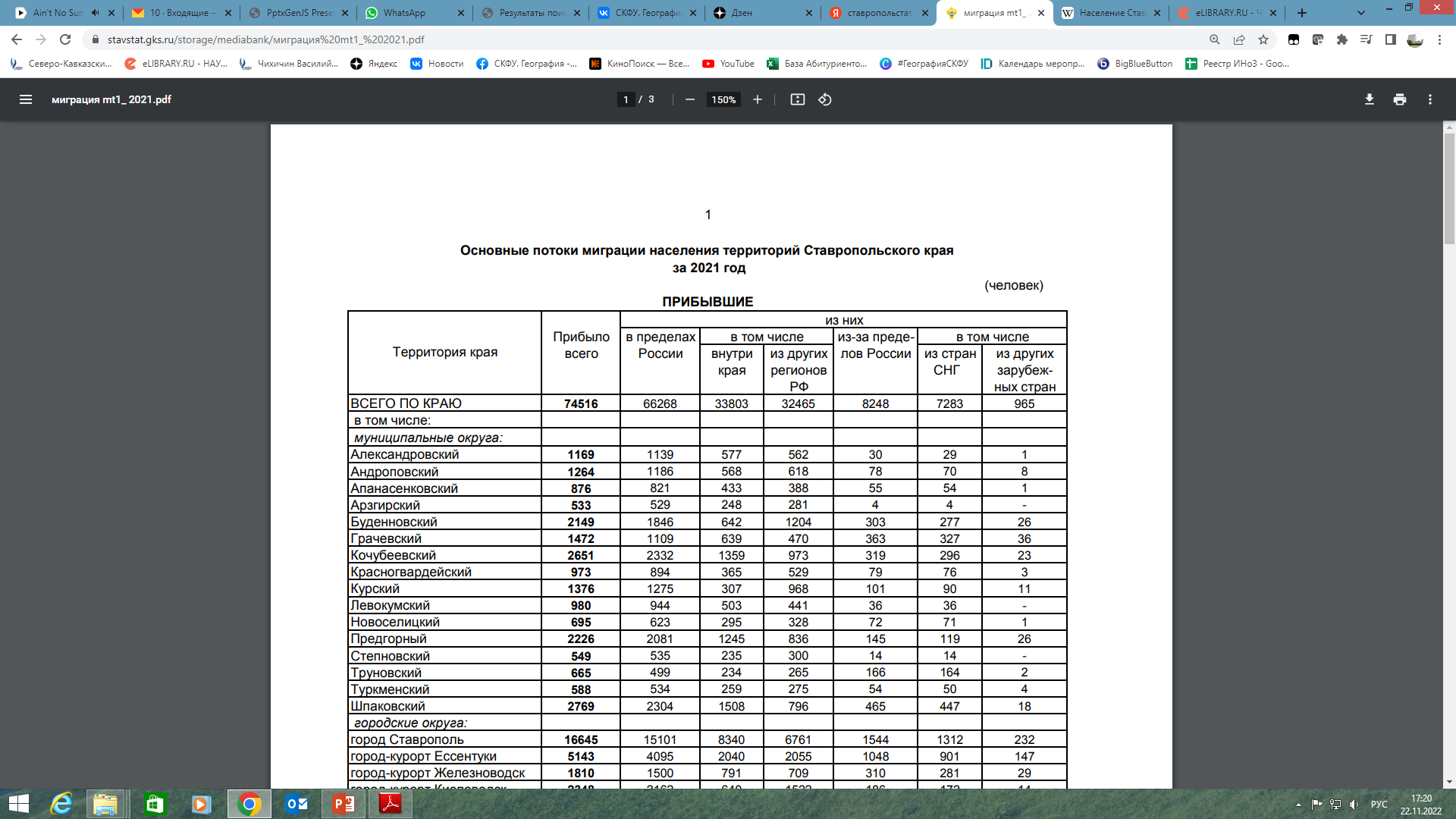 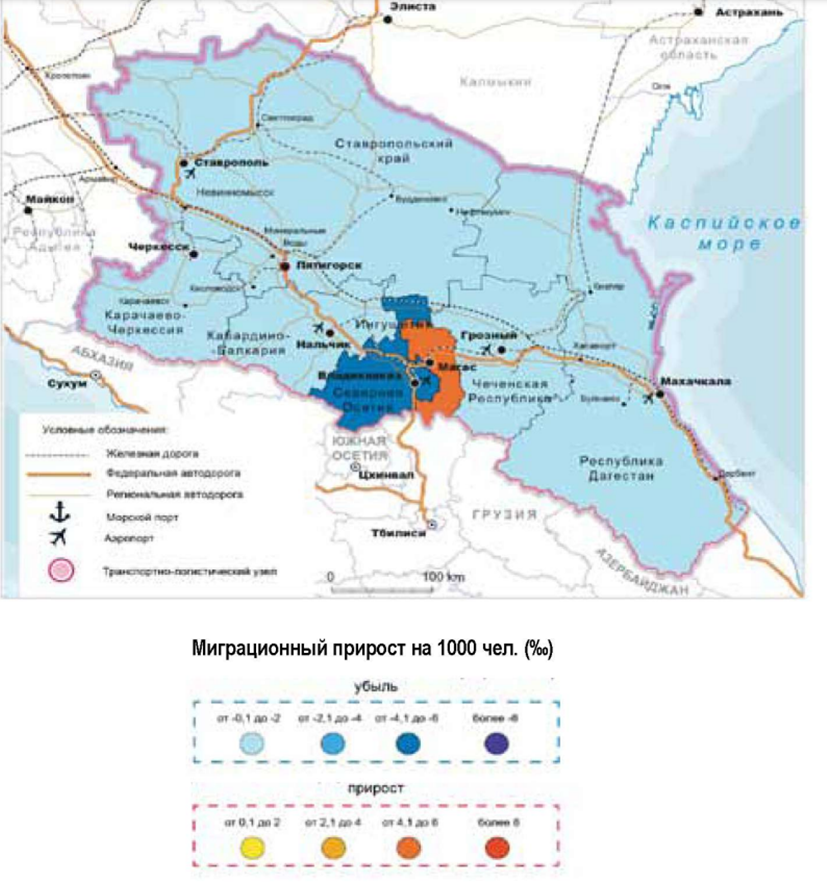 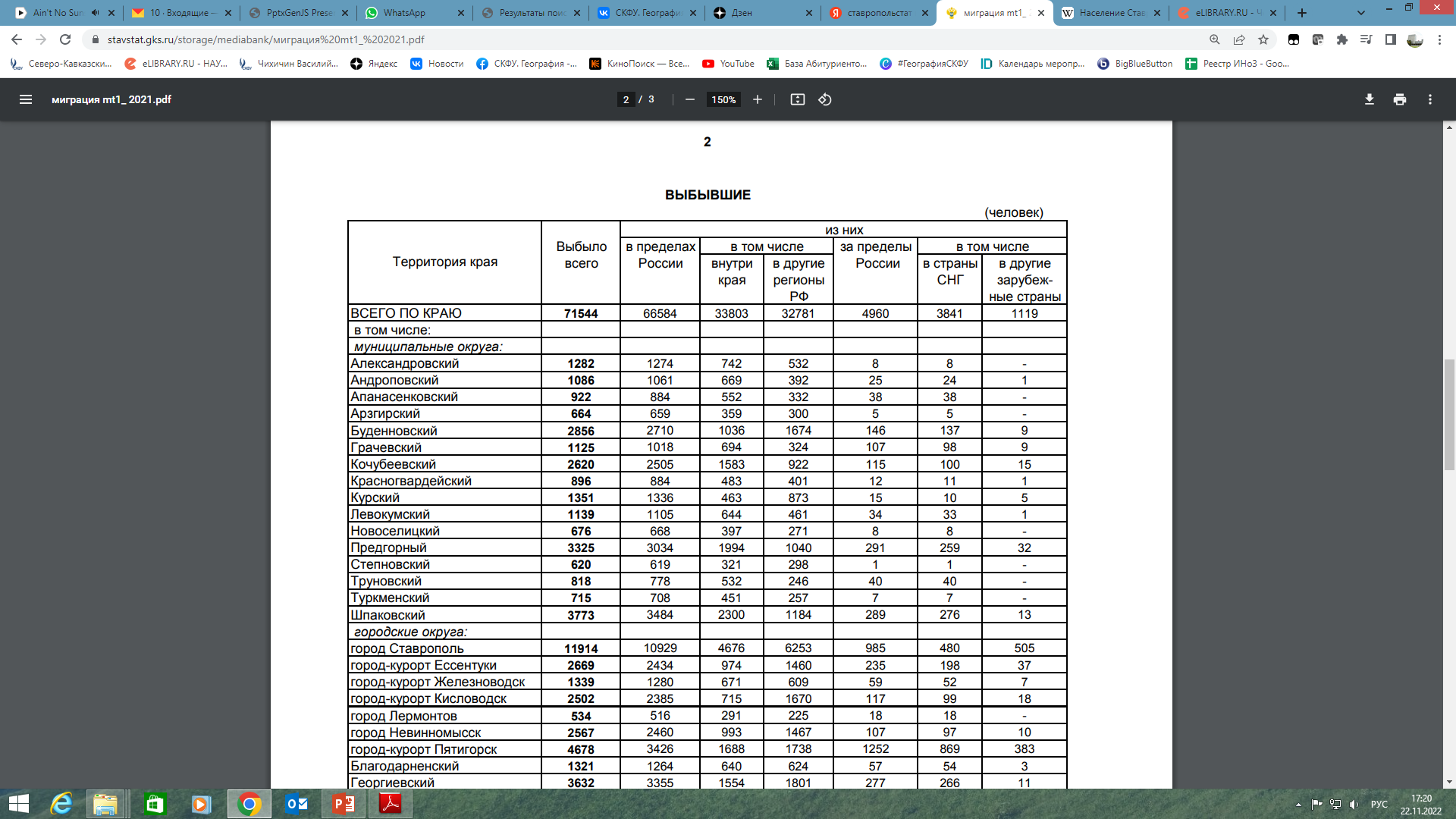 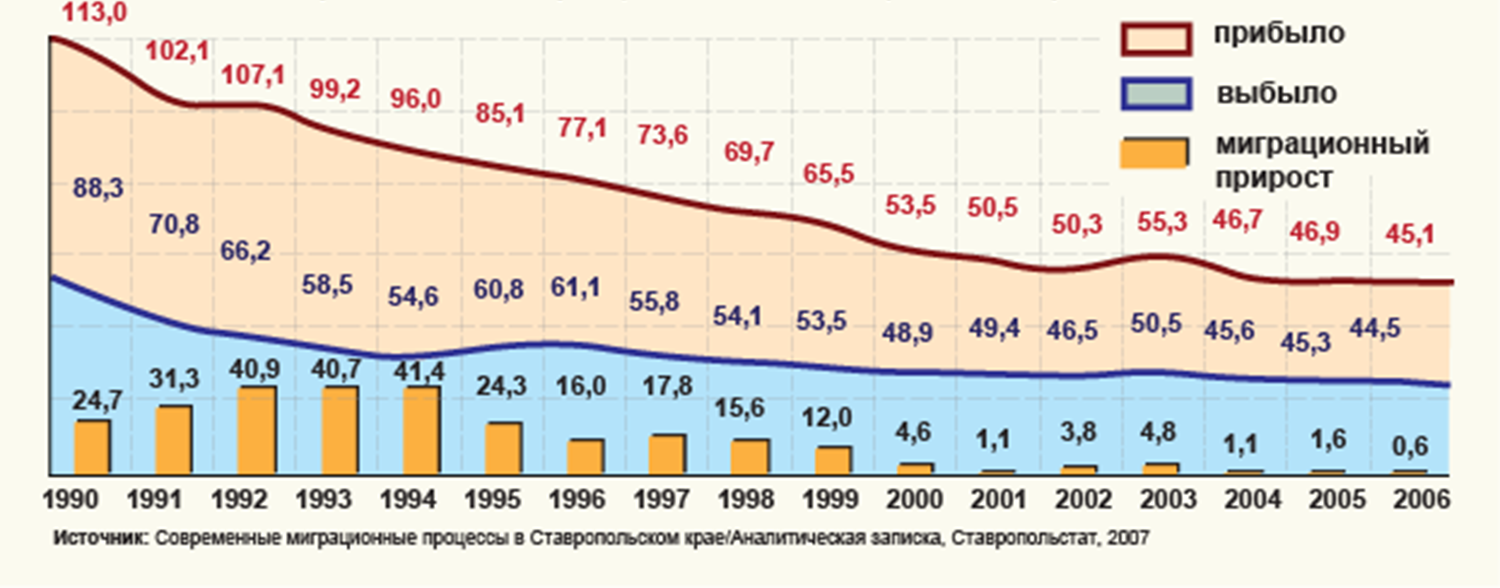 Ставропольский край: новейшая информация
Население
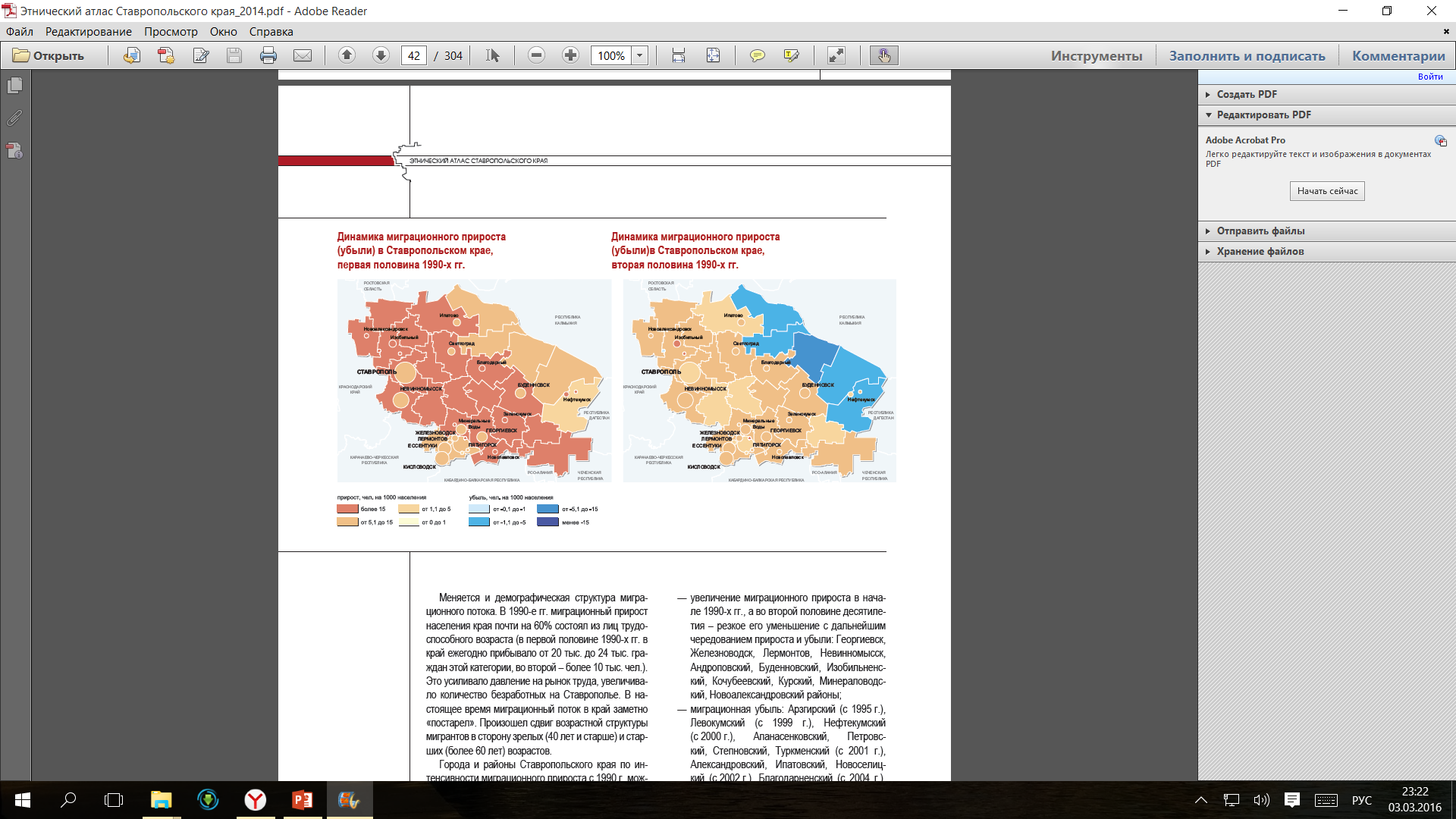 Ставропольский край: новейшая информация
Население
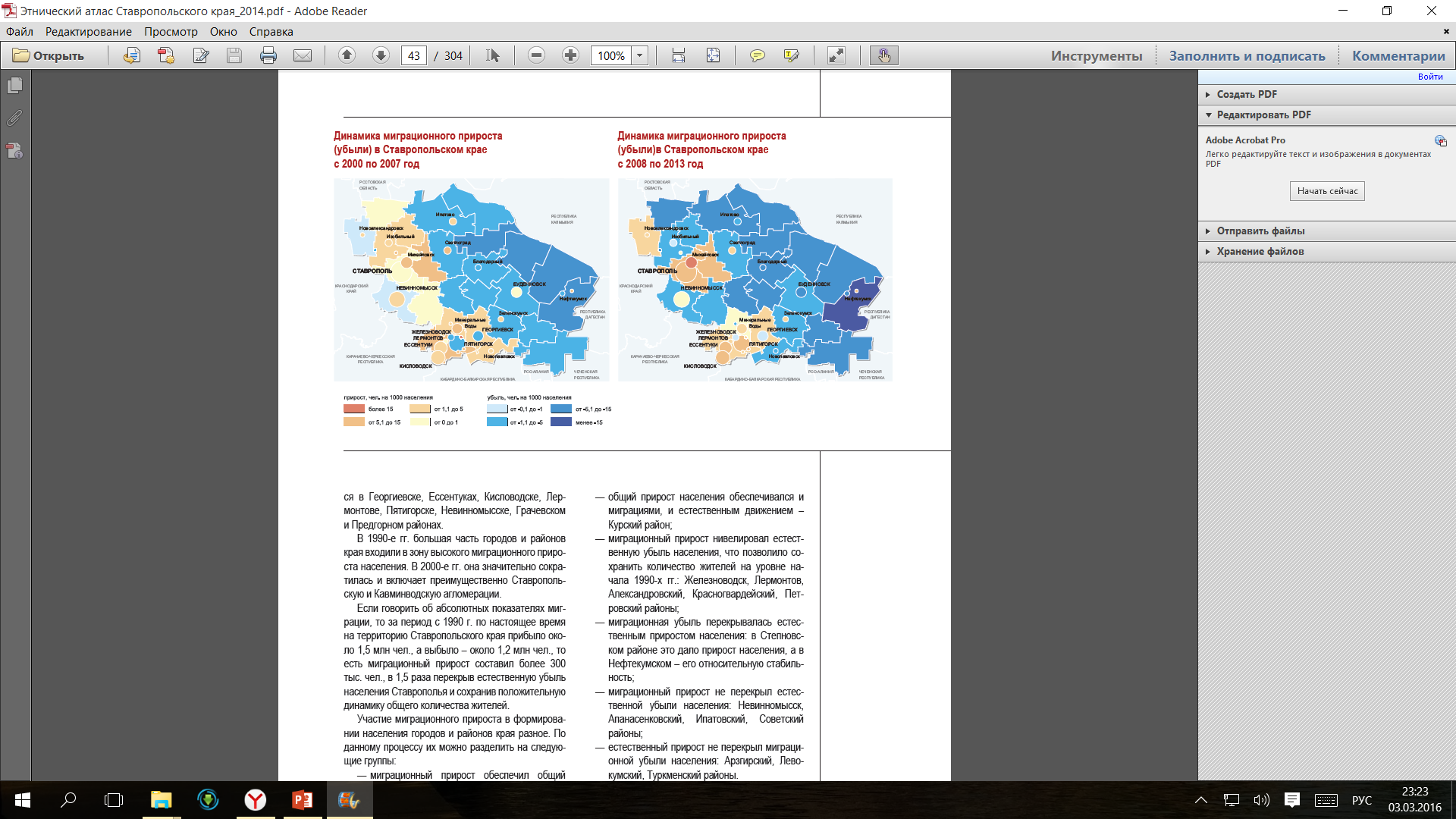 Ставропольский край: новейшая информация
Население
Этносы, проживающие на территории Ставропольского края
Ставропольский край: новейшая информация
Население
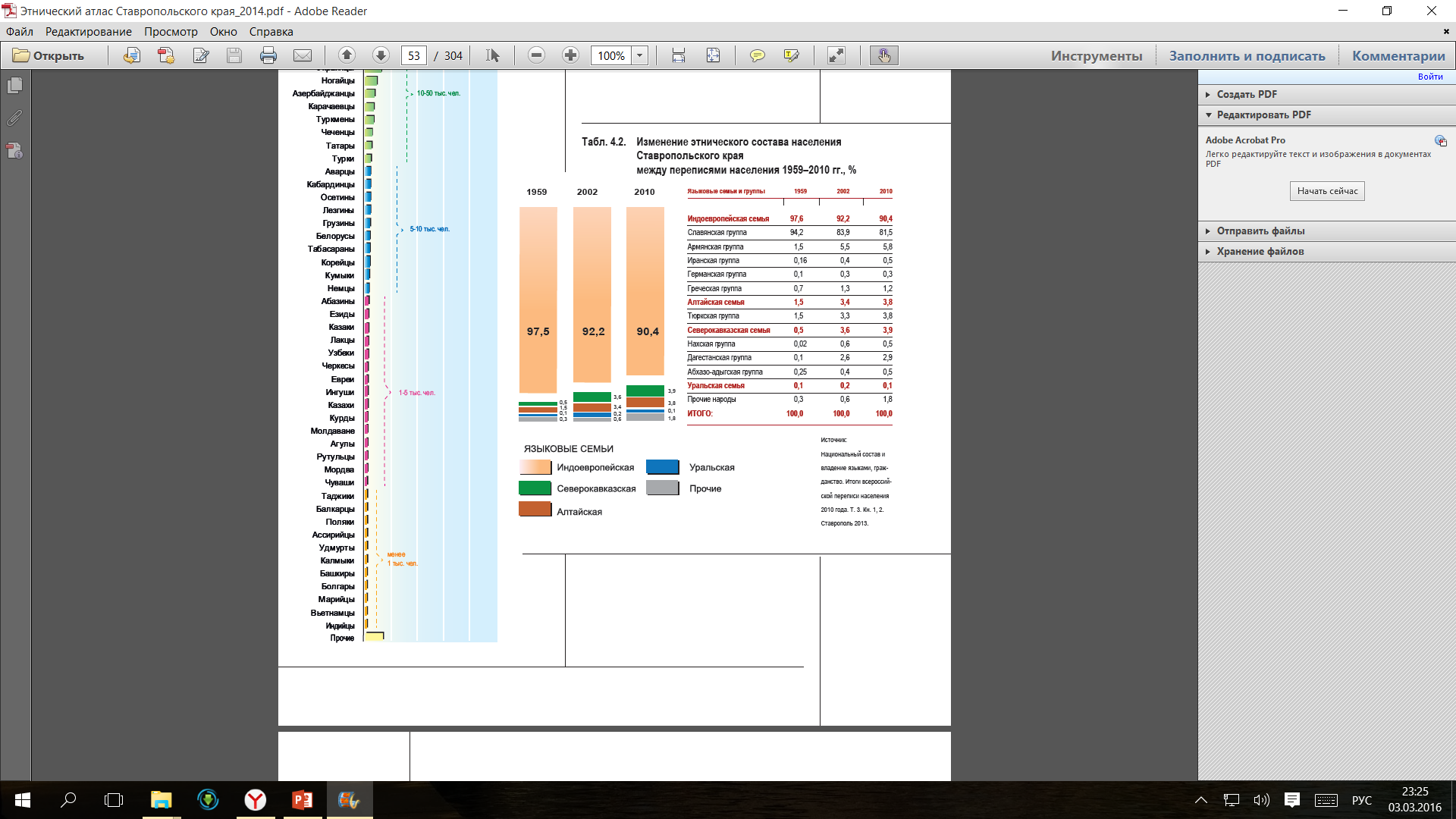 Ставропольский край: новейшая информация
Население
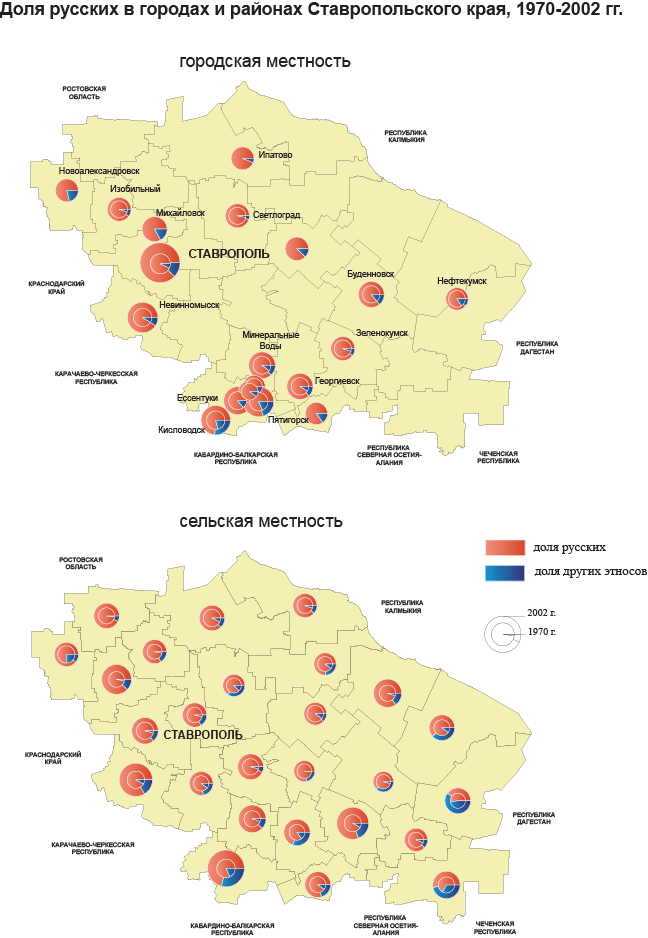 В России русских – 111 млн. чел (77,7%), 
в Ставропольском крае – 2,2 млн. чел. (80%)
В крае проживает 2% русских России
Набольшая доля русских:
Города: Светлоград, Невинномысск, Лермонтов, Новоалександровск, Железноводск, Ипатово, Изобильный


Районы: Петровский, Изобильненский, Апанасенковский, Александровский, Новоалександровский
Ставропольский край: новейшая информация
Население
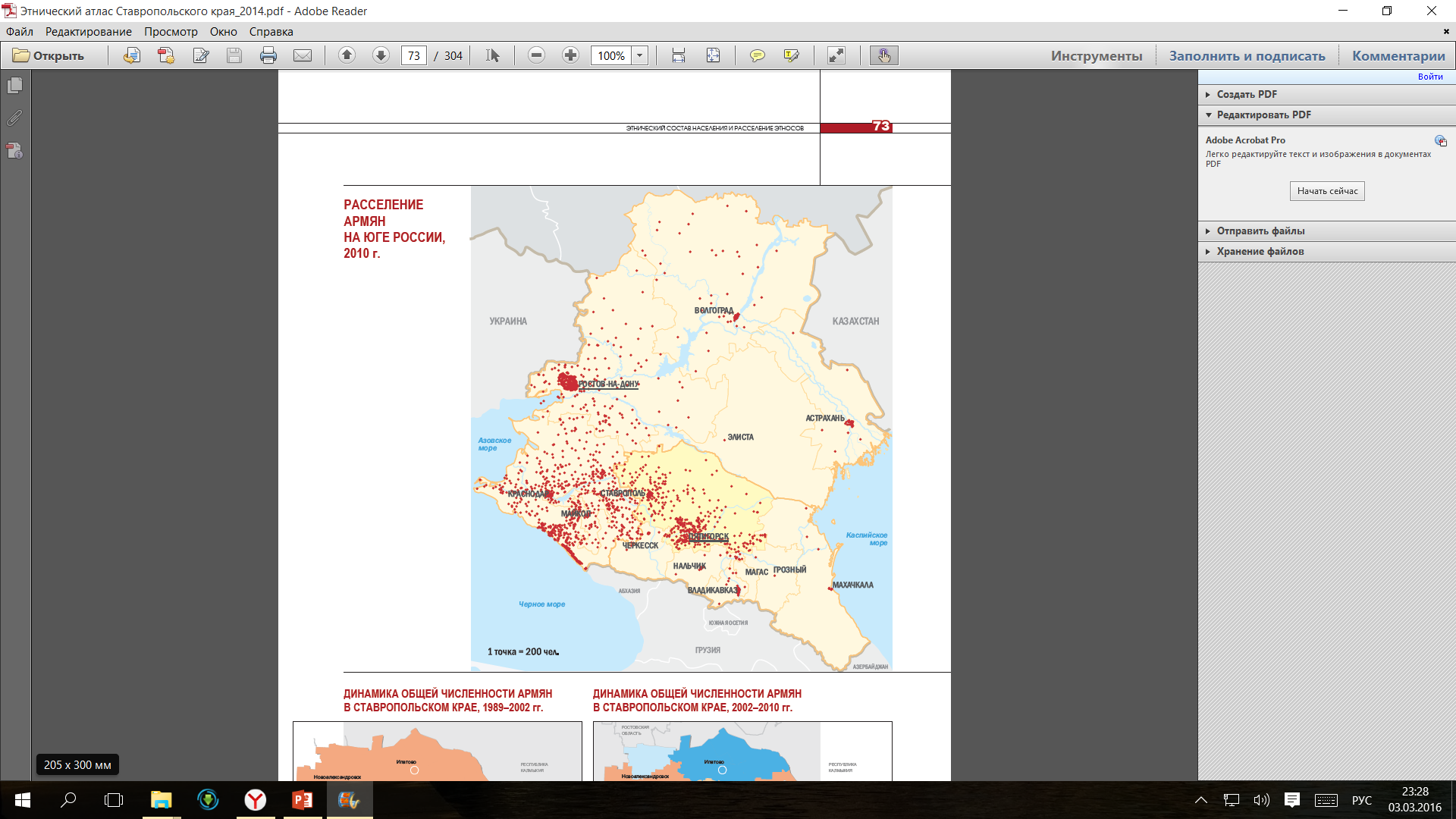 В России армян – 1,2 млн. чел. (0,8%), 
в Ставропольском крае – 161 тыс. чел. (5,8%). 
В крае проживает 14% армян России
Наибольшая доля армян
Города: Пятигорск, Георгиевск, Кисловодск, Михайловск, Минеральные Воды, Буденновск, Ессентуки

Районы: Курский, Георгиевский, Минераловодский, Грачевский, Предгорный, Андроповский
Ставропольский край: новейшая информация
Население
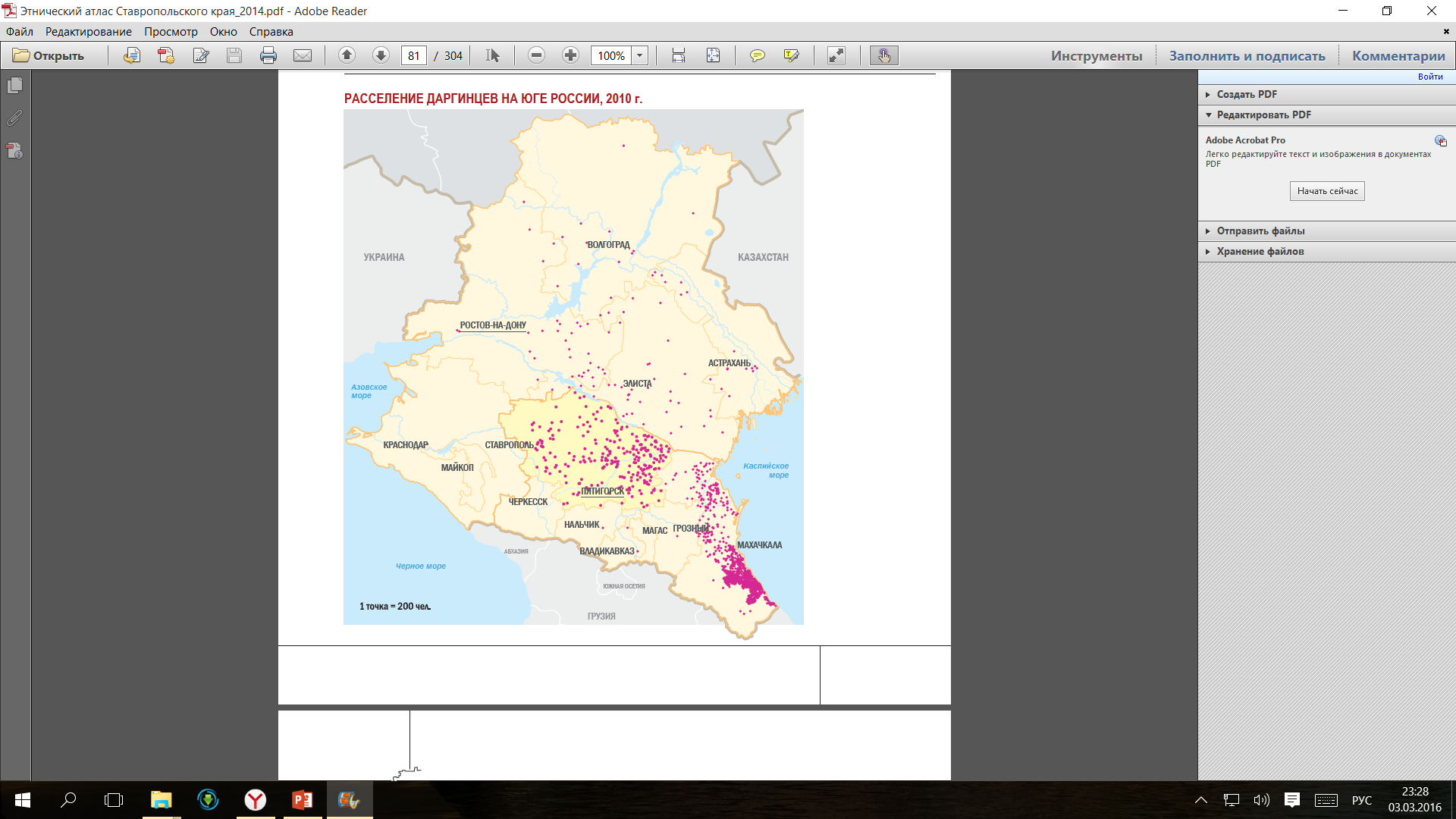 В России даргинцев – 589,4 тыс. чел., 
в Ставропольском крае – 49 тыс. чел. (1,7%), 
В крае проживает 8% даргинцев России
Города: Ставрополь, Буденновск

Районы: Левокумский, Нефтекумский, Степновский, Арзгирский, Буденновский, Апанасенковский, Новоселицкий, Александровский
Ставропольский край: новейшая информация
Население
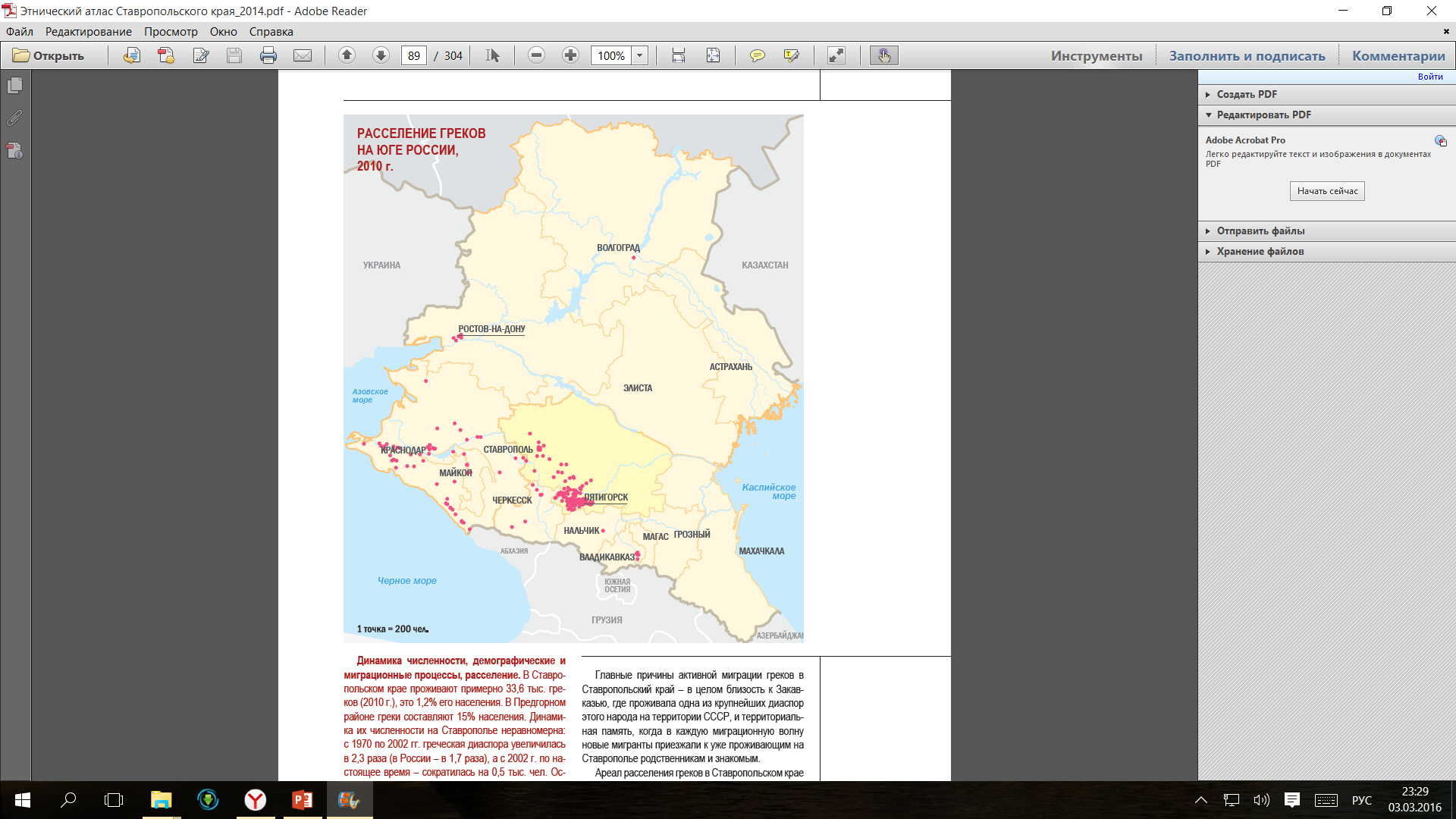 В России греков – 85,6 тыс. чел., 
в Ставропольском крае – 33,6 тыс. чел. (1,2%). 
В крае проживает 39% греков России
Города: Ессентуки, Железноводск, Ставрополь

Районы: Предгорный, Минераловодский, Андроповский
Ставропольский край: новейшая информация
Население
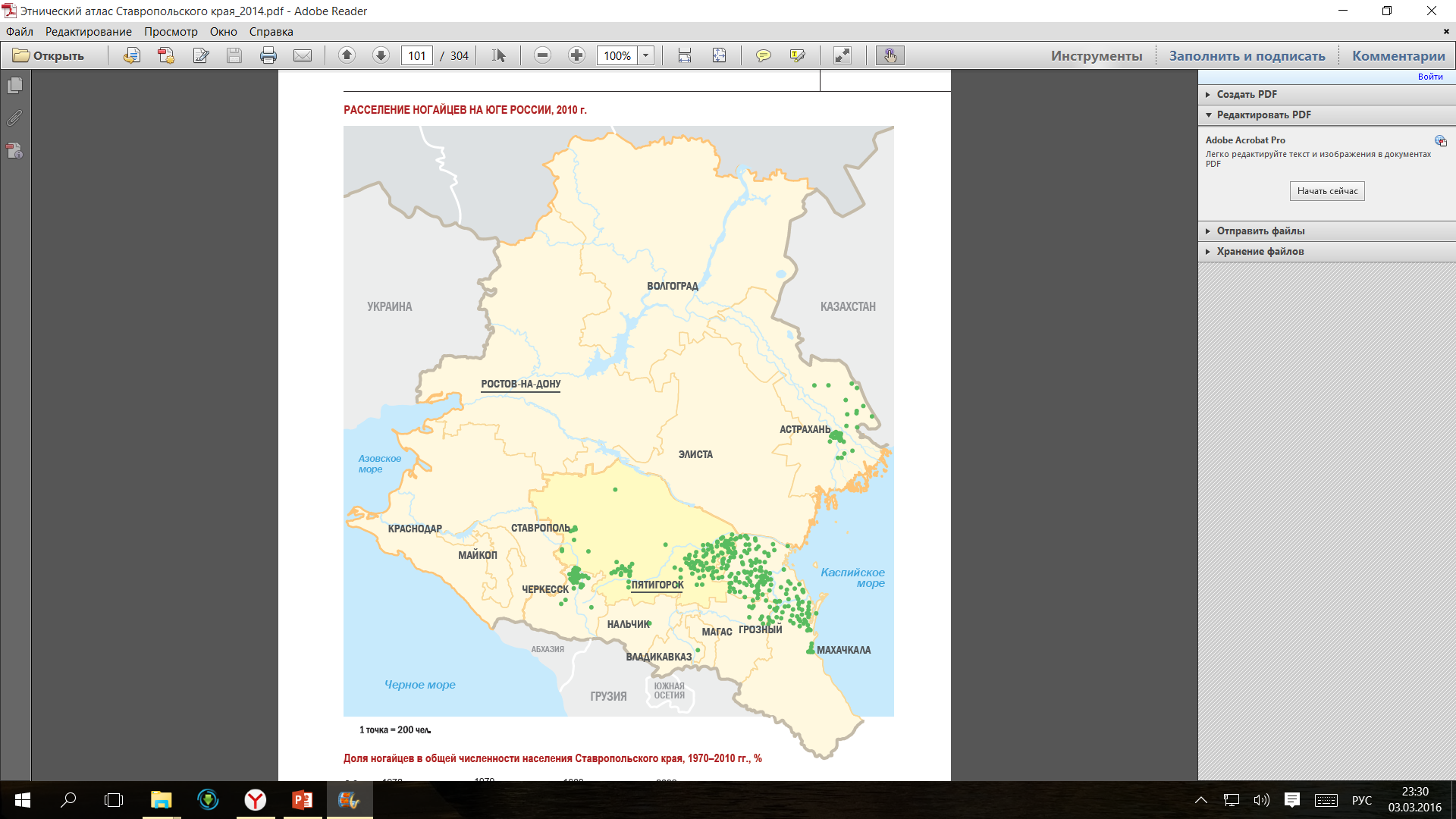 В России ногайцев – 103,7 тыс. чел, 
в Ставропольском крае – 22 тыс. чел. 
В крае проживает 21% ногайцев России


Районы: Нефтекумский, Минераловодский, Степновский
Ставропольский край: новейшая информация
Население
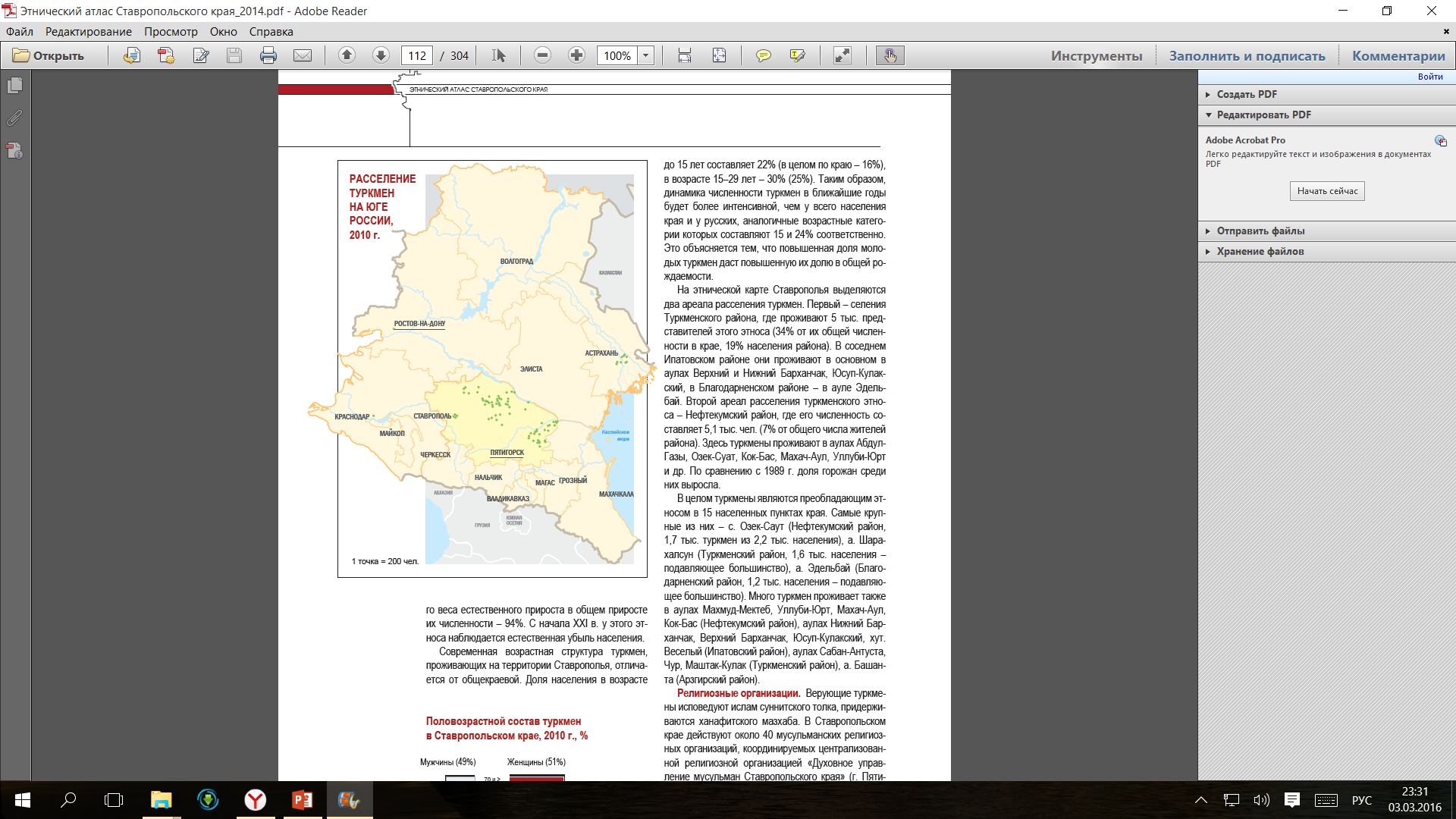 В России туркмен – 36,9 тыс. чел, 
В Ставропольском крае – 15 тыс. чел.
В крае проживает 41% туркмен России

Районы: Туркменский, Нефтекумский, Ипатовский, Благодарненский
Ставропольский край: новейшая информация
Население
Территории проживания отдельных этносов
Абазины: Кисловодск
Аварцы: Нефтекумский район
Азербайджанцы: Ставрополь, Пятигорск, Георгиевск
Грузины: Кисловодск
Кабардинцы: Пятигорск, Курский район, Кировский район 
Карачаевцы: Ставрополь, Кисловодск, Предгорный район
Лезгины: Ставрополь
Осетины: Пятигорск 
Татары: Ставрополь, Туркменский район, Нефтекумский район, Ипатовский район
Турки: Курский район, Кировский район
Узбеки: Пятигорск
Цыгане: Благодарненский район, Кировский район, Александровский район, Георгиевский район, Грачевский район  
Чеченцы: Курский район, Андроповский район
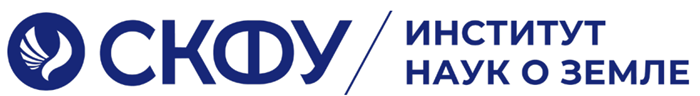 Ставропольский край: новейшая информация
Население
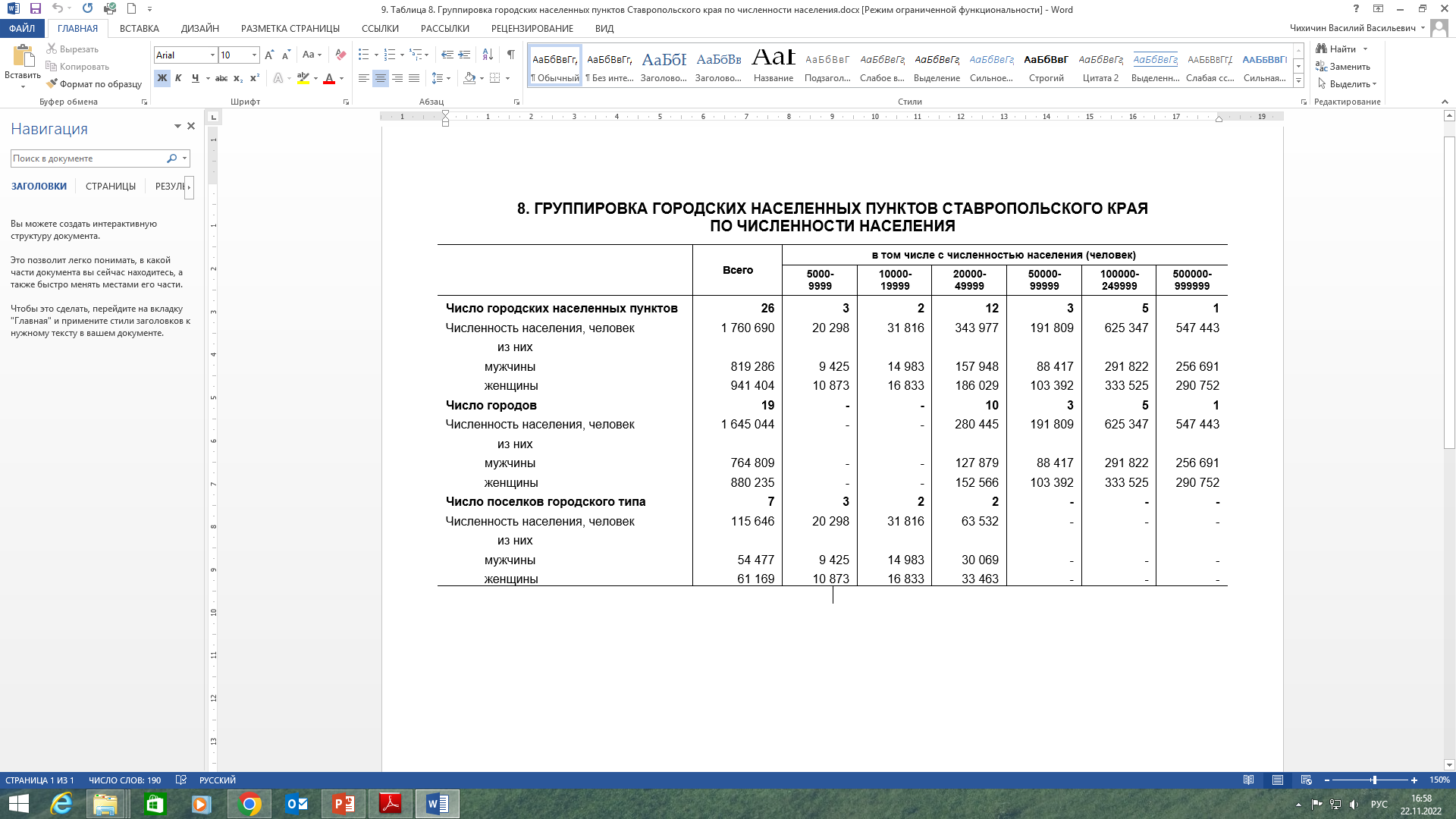 Ставропольский край: новейшая информация
Население
Городские населенные пункты
19 городов, 7 поселков городского типа
Классификация городов:
1 крупнейший (Ставрополь), 
4 больших (Пятигорск, Кисловодск, Невинномысск, Ессентуки), 
4 средних (Георгиевск, Буденновск, Минеральные Воды, Михайловск) 
10 малых
Ставропольский край: новейшая информация
Население
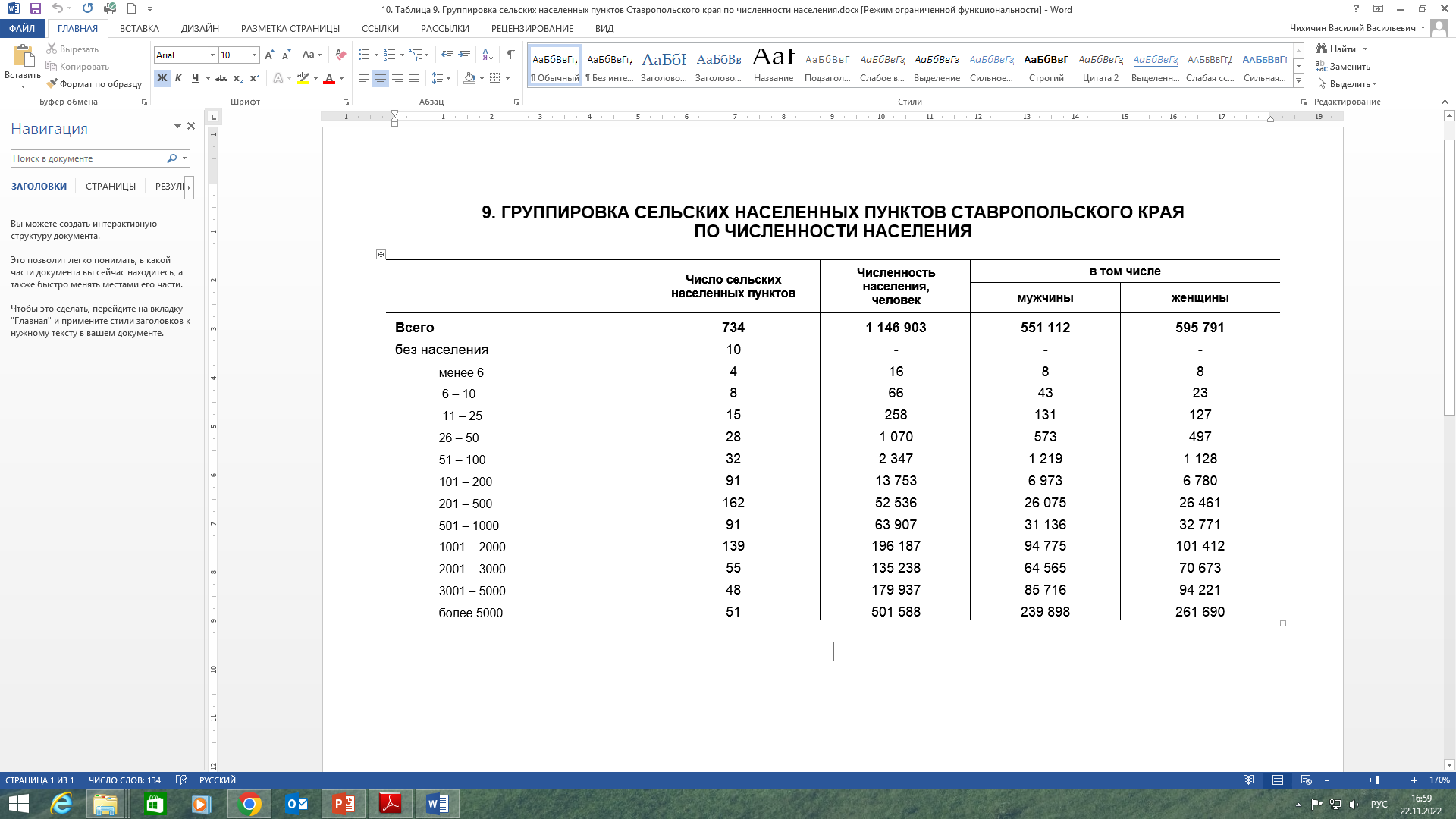 Ставропольский край: новейшая информация
Экономика
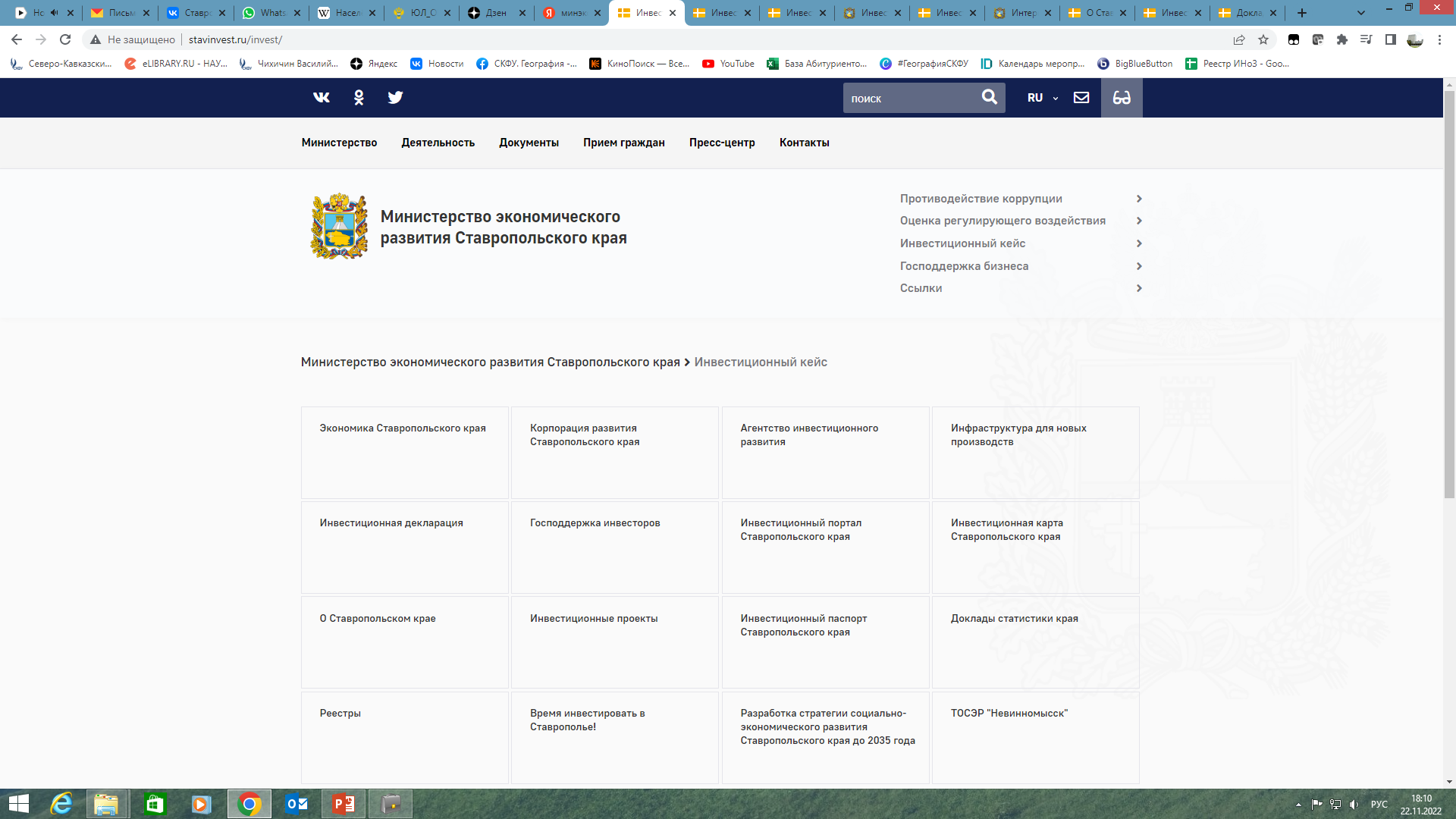 http://stavinvest.ru/invest/
Ставропольский край: новейшая информация
Экономика
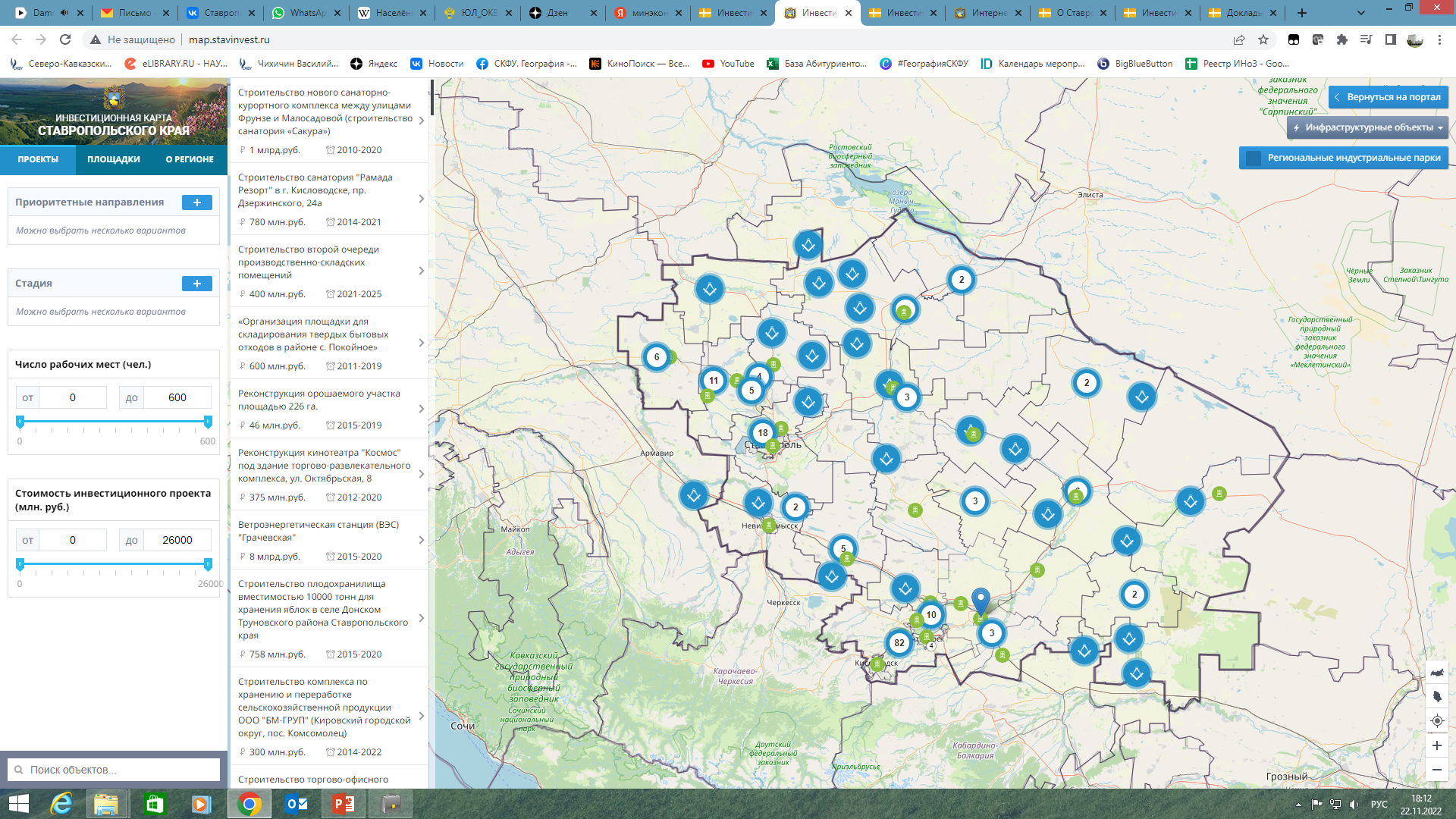 http://map.stavinvest.ru/
Ставропольский край: новейшая информация
Экономика
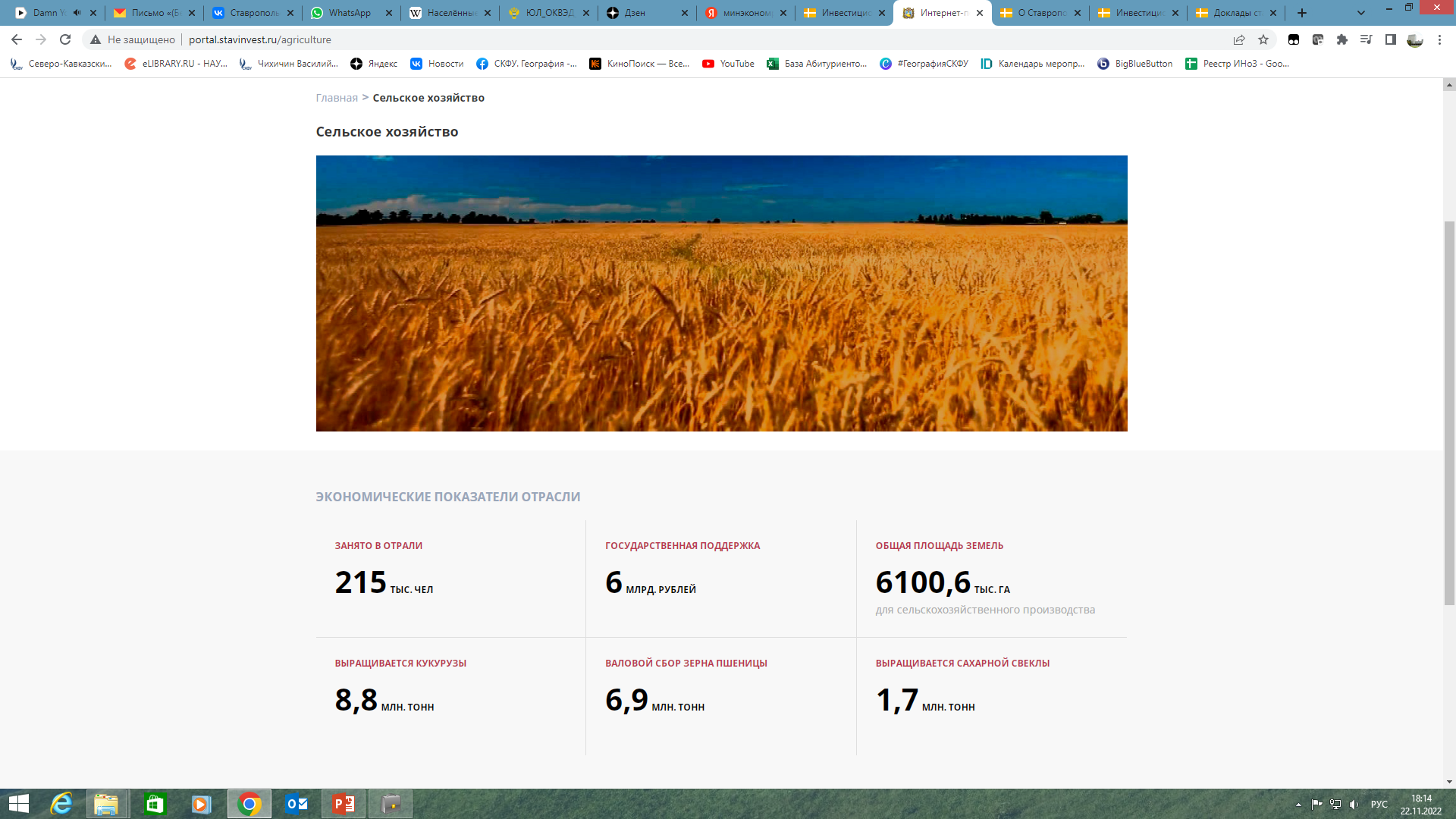 Ставропольский край: новейшая информация
Экономика
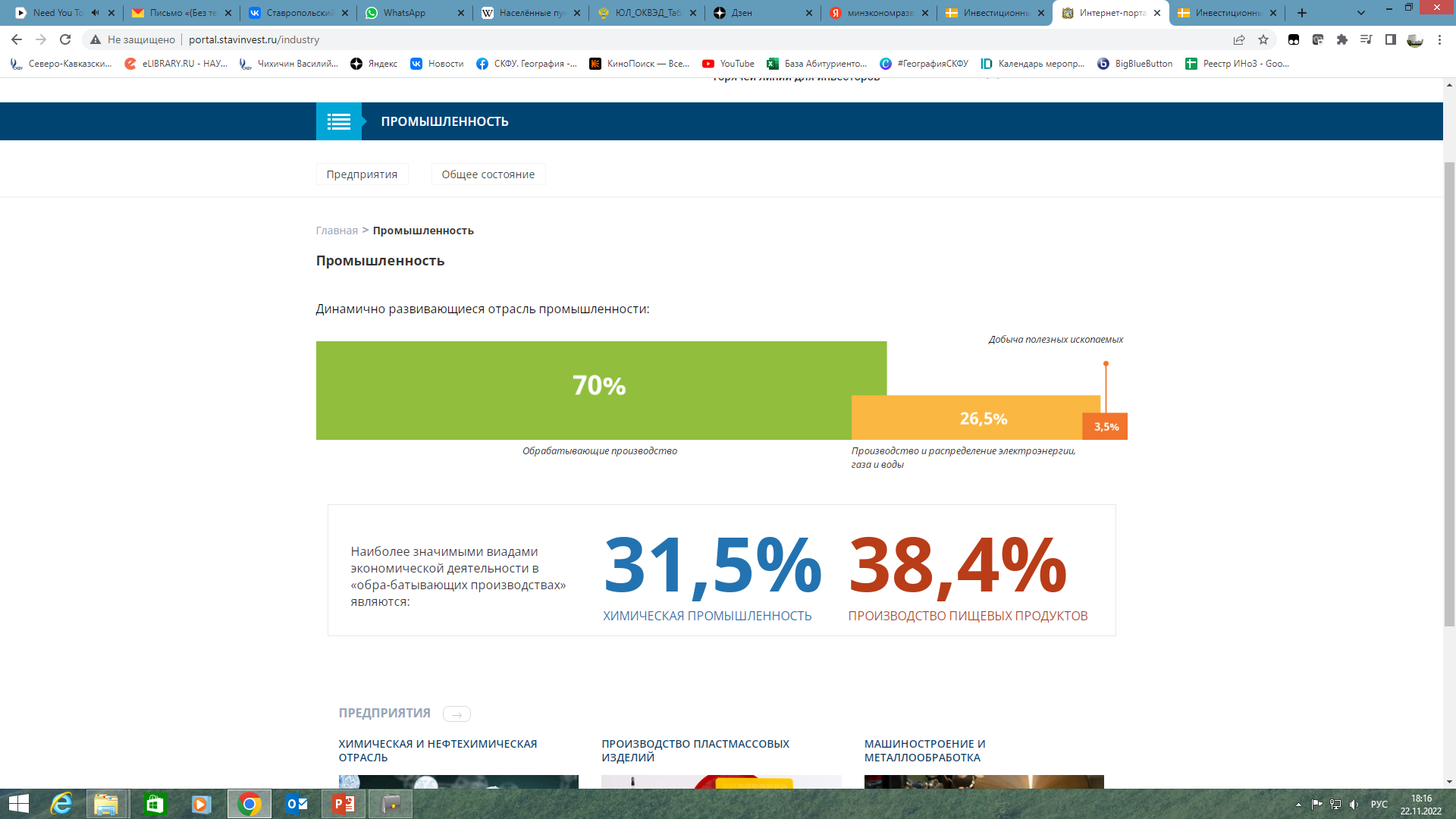 Ставропольский край: новейшая информация
Экономика
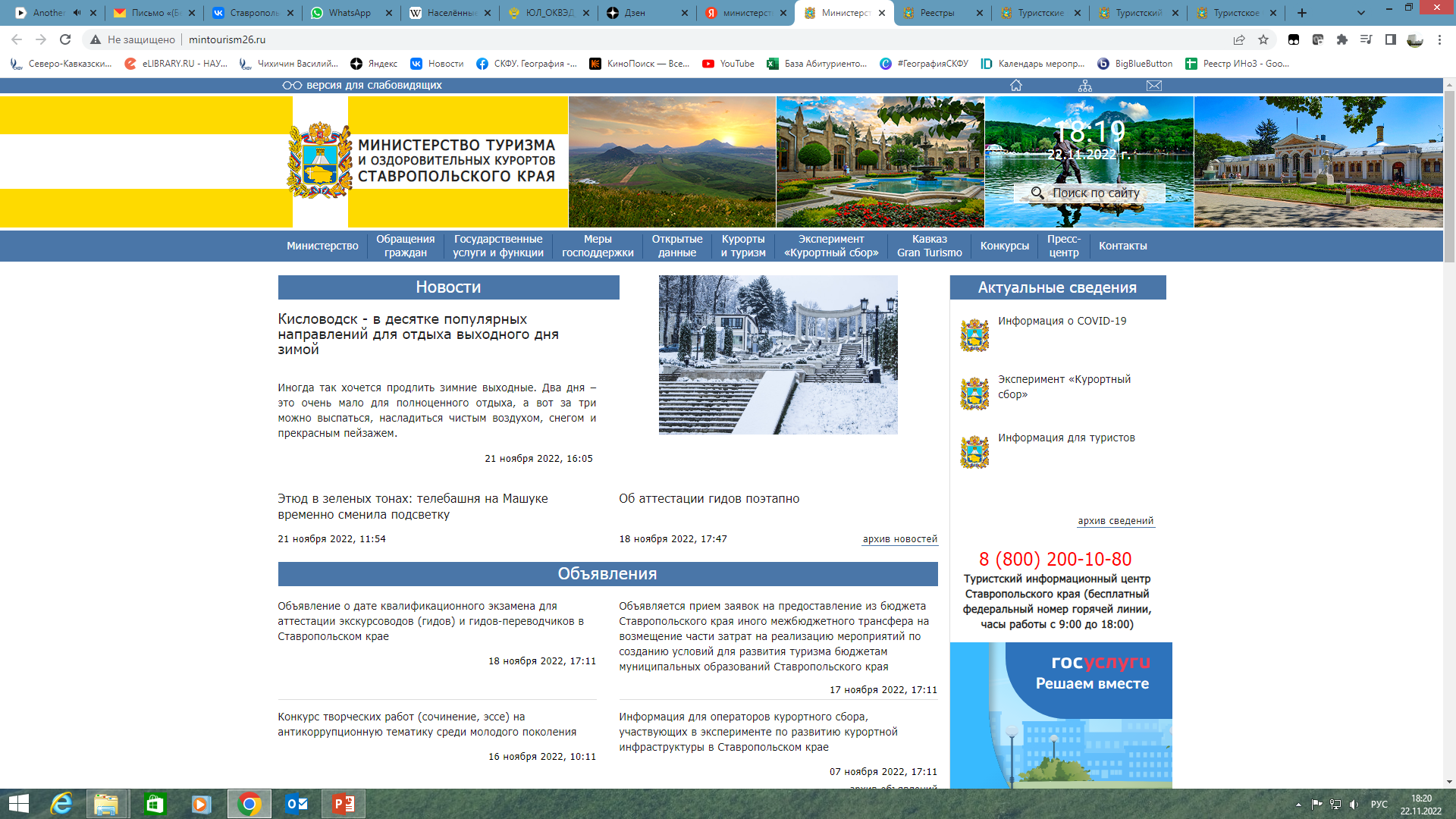 http://mintourism26.ru/
Ставропольский край: новейшая информация
Экономика
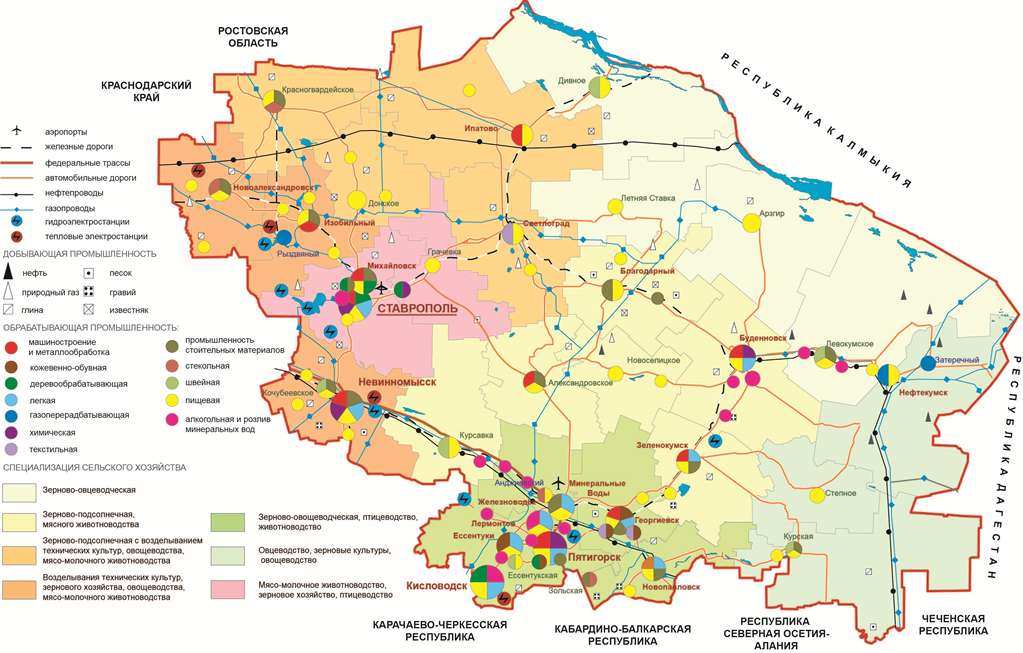